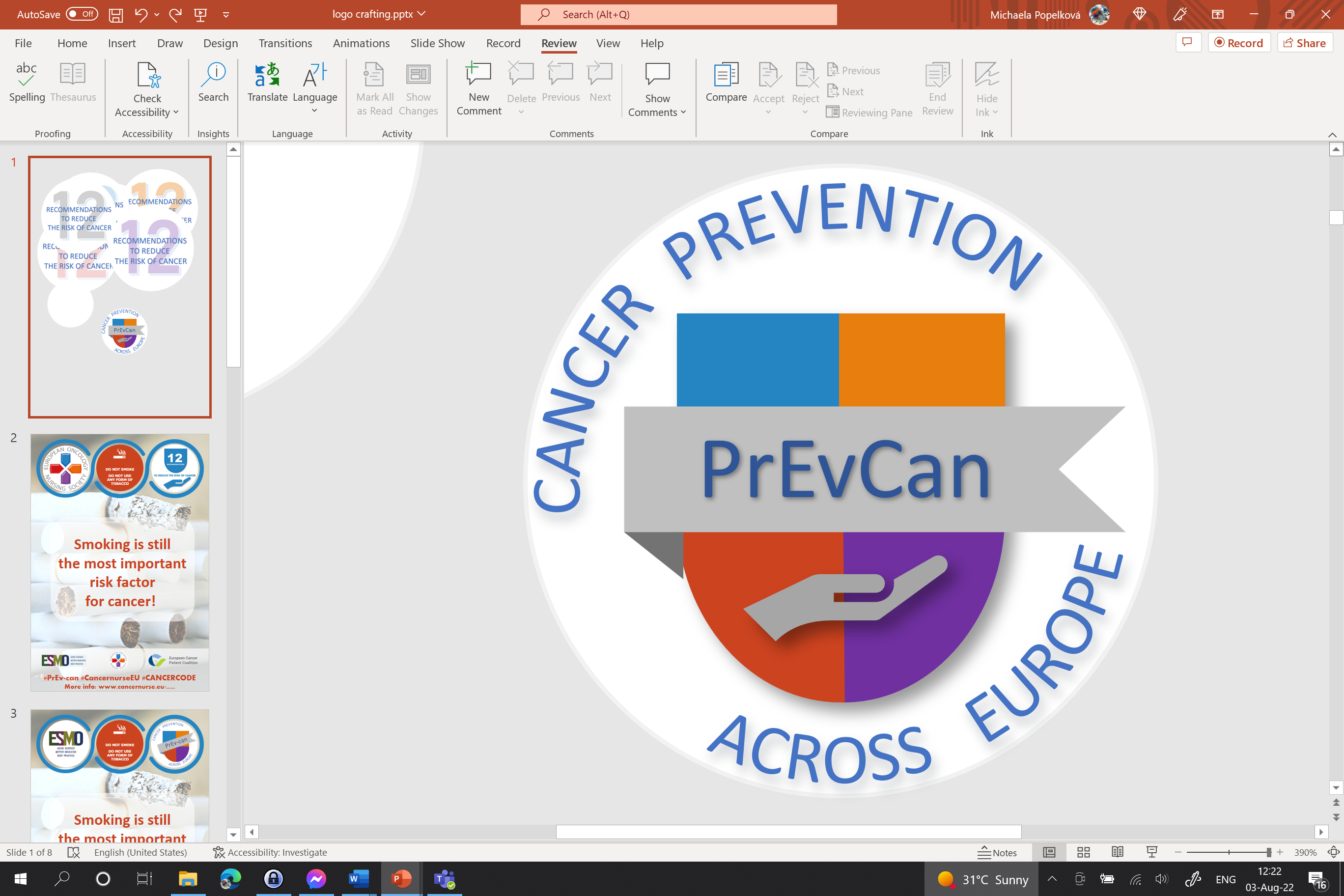 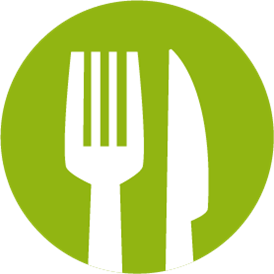 HAVE A HEALTHY DIET
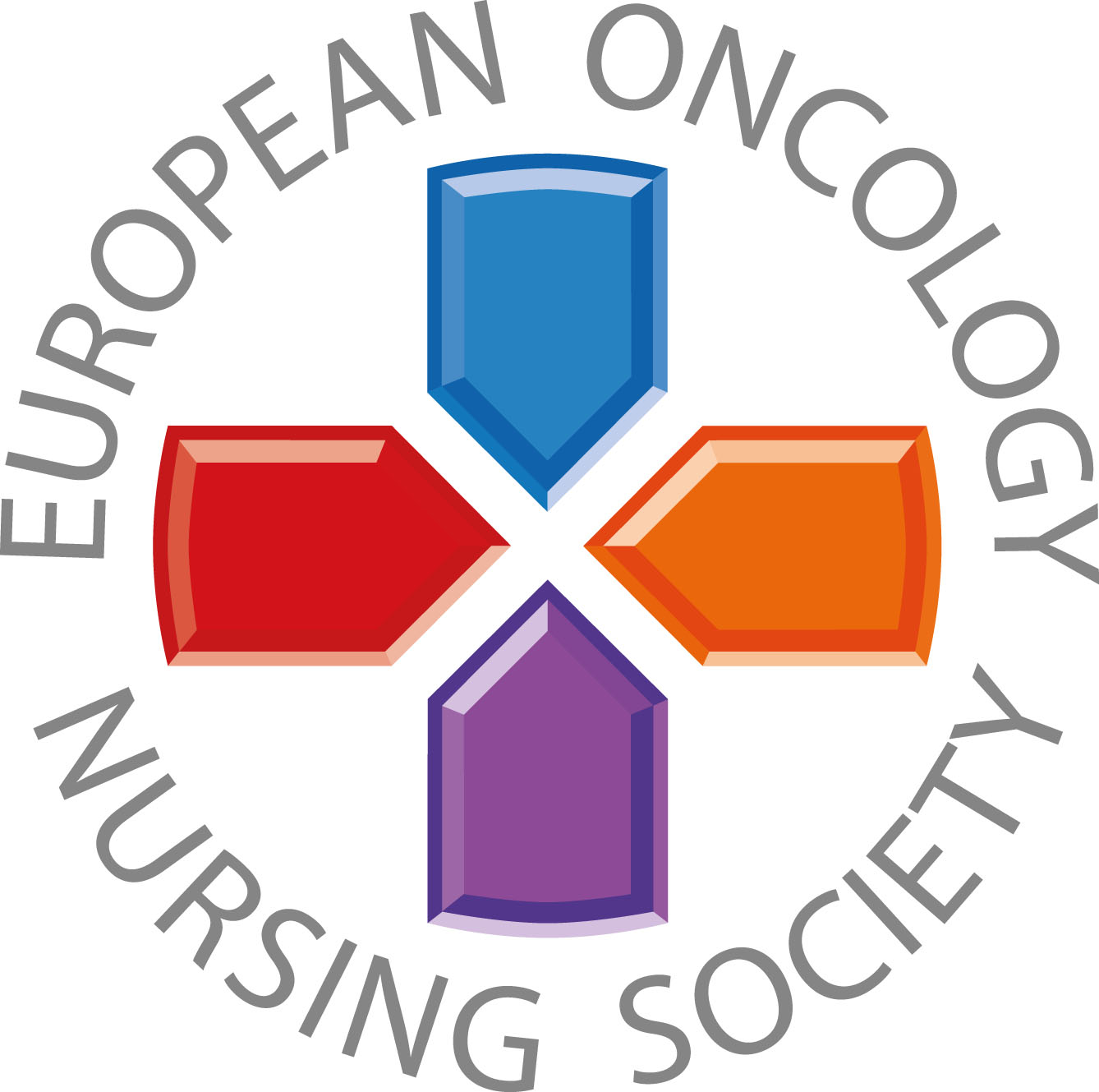 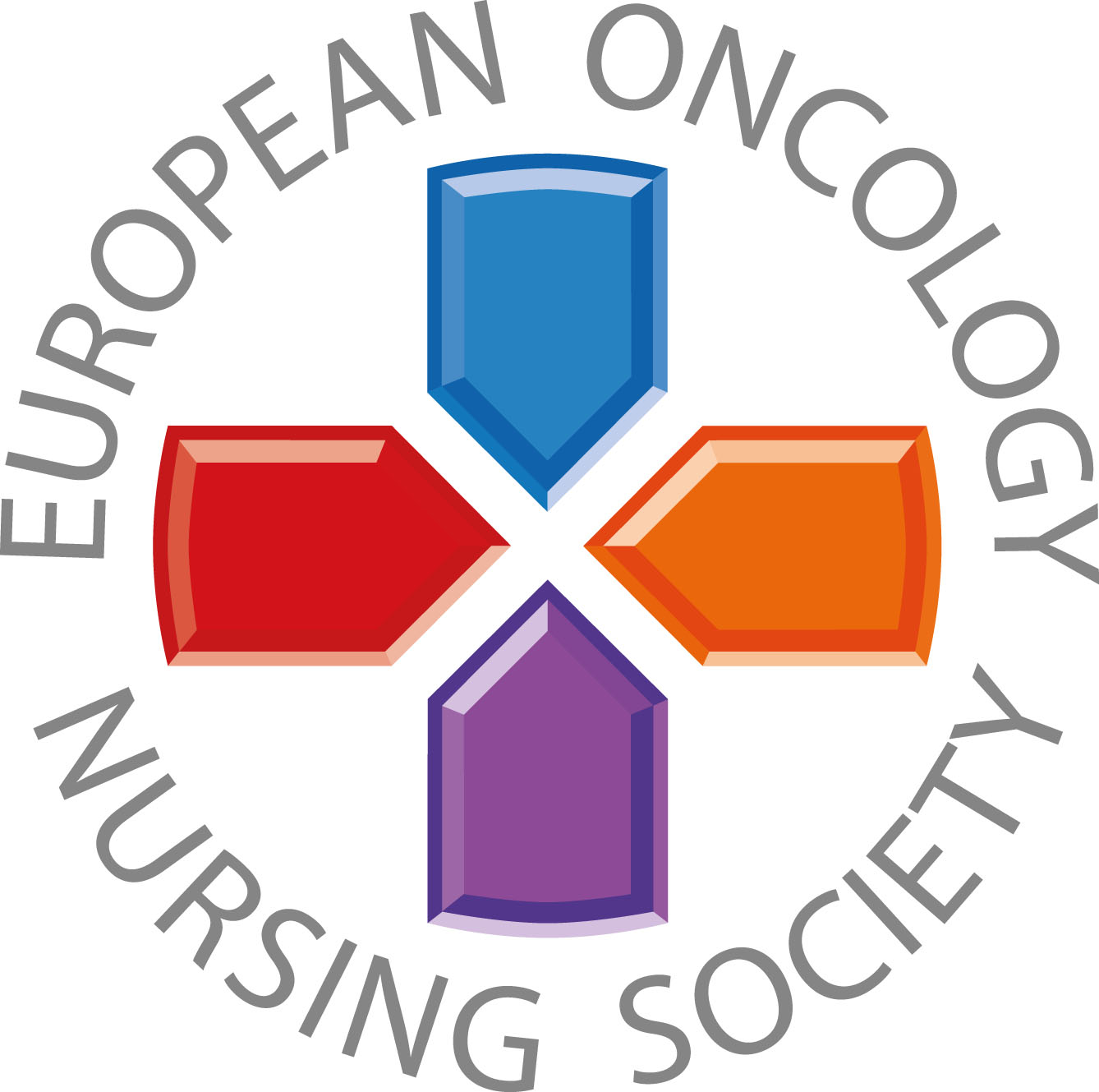 Messages for general public
#PrEvCan #CANCERCODE
The PrEvCan© campaign was initiated by EONS and is run in association with key campaign partner, ESMO. More info: www.cancernurse.eu/prevcan
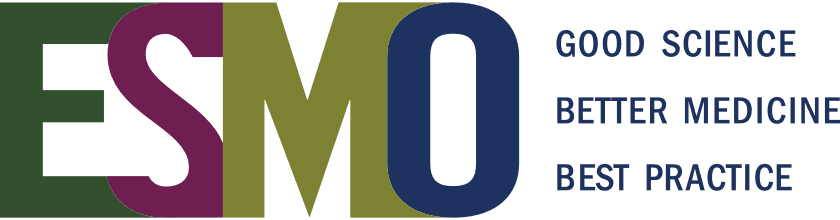 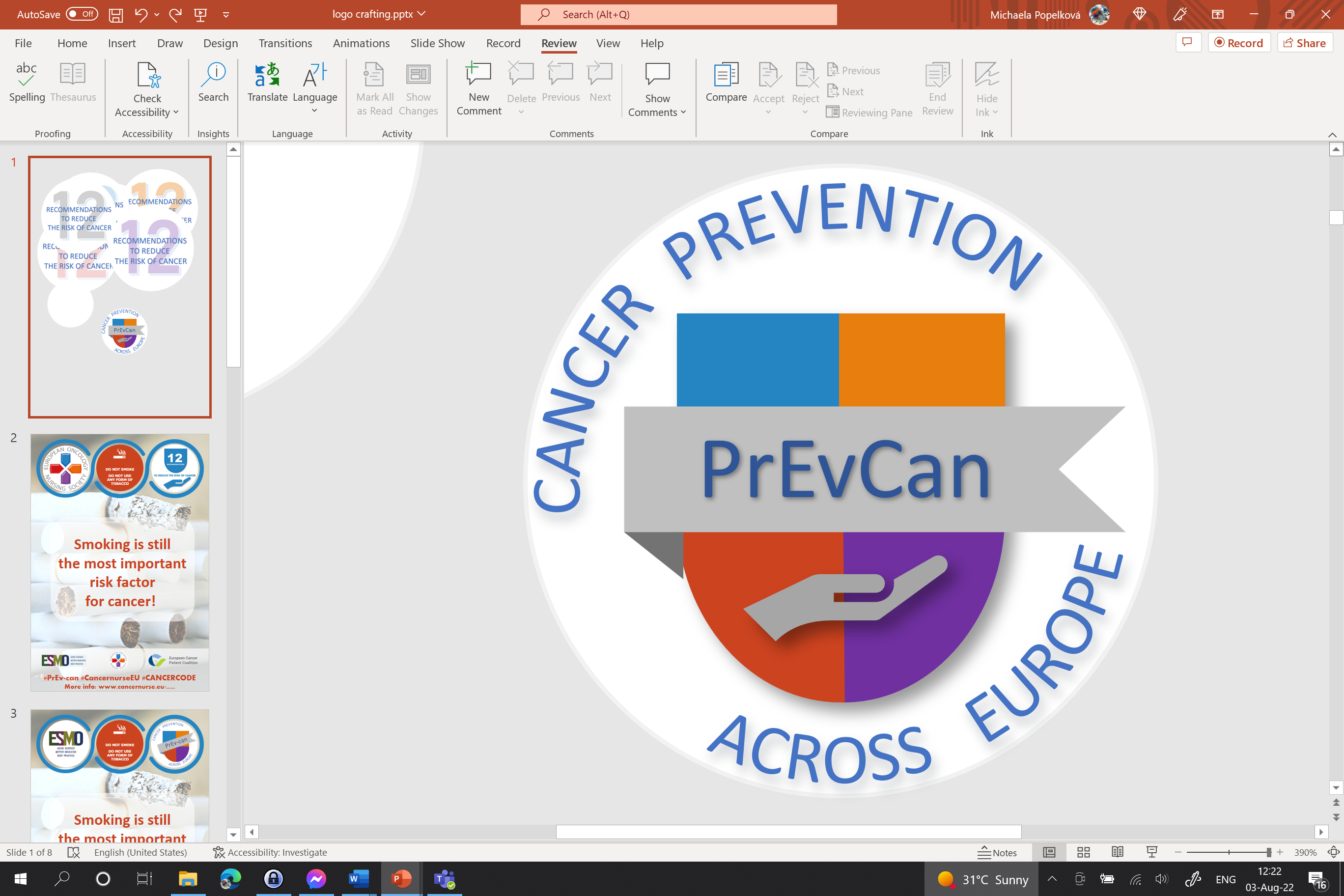 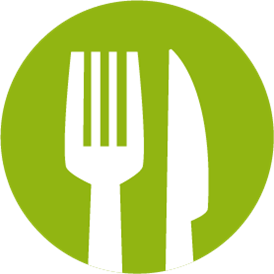 Insert logo of your organization
here
HAVE A HEALTHY DIET
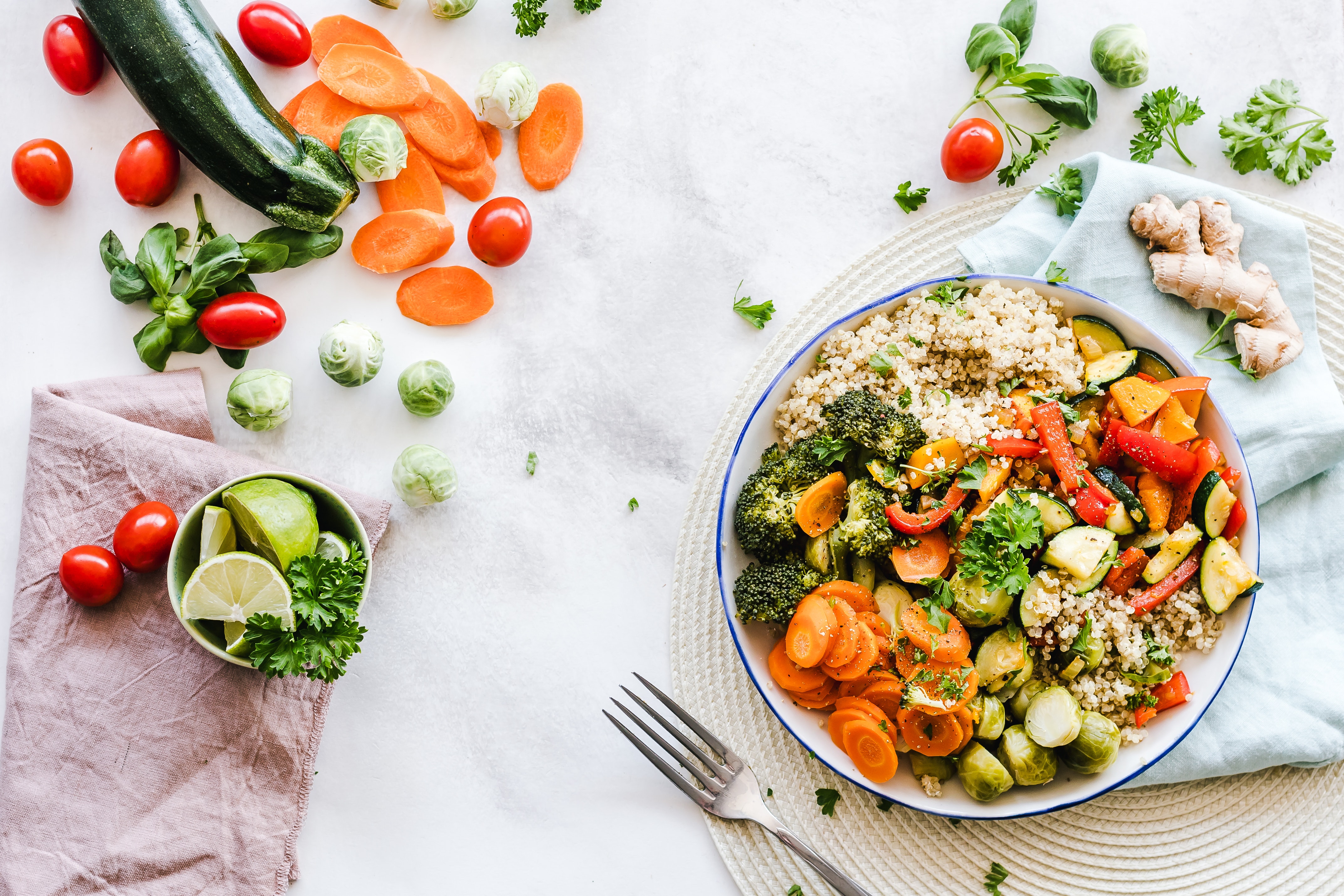 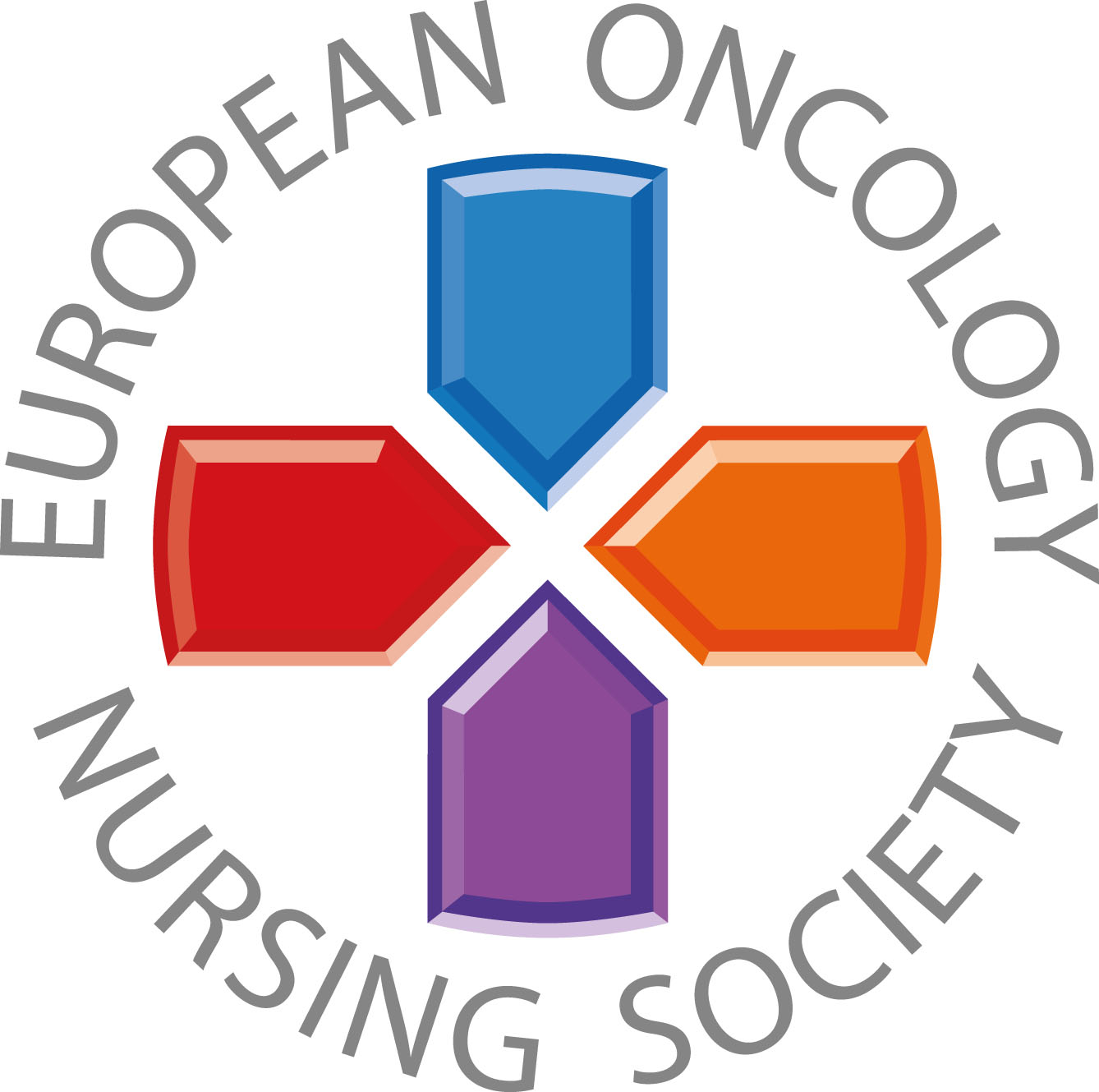 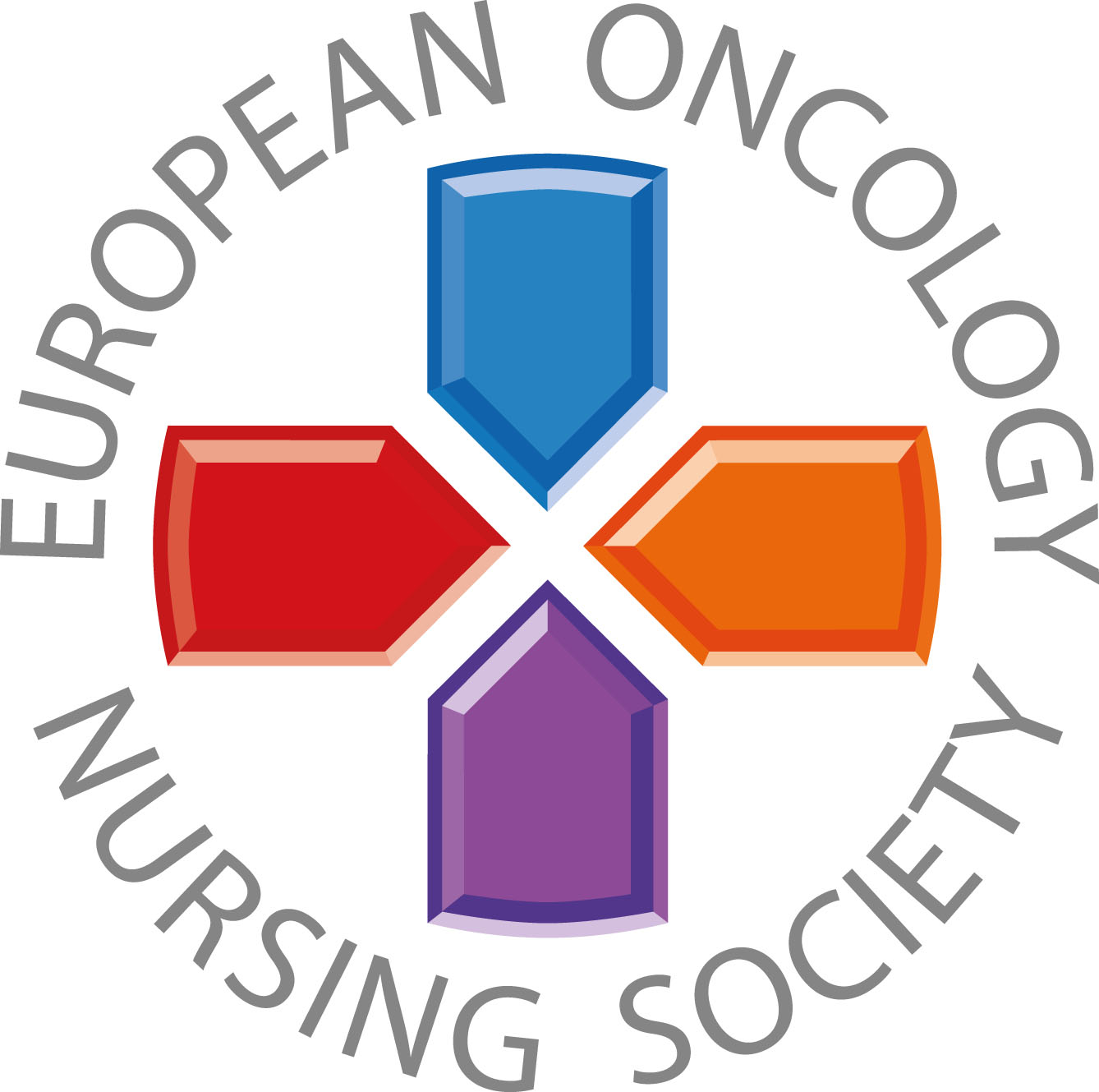 Eat plenty of whole grains, pulses, vegetables and fruits
#PrEvCan #CANCERCODE
The PrEvCan© campaign was initiated by EONS and is run in association with key campaign partner, ESMO. More info: www.cancernurse.eu/prevcan
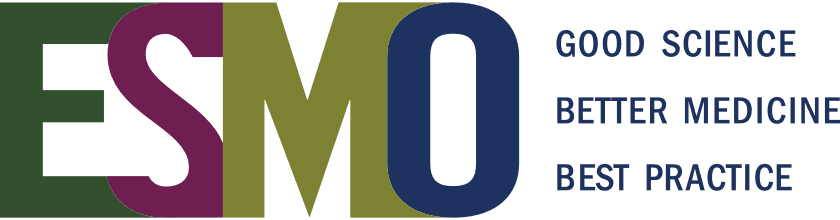 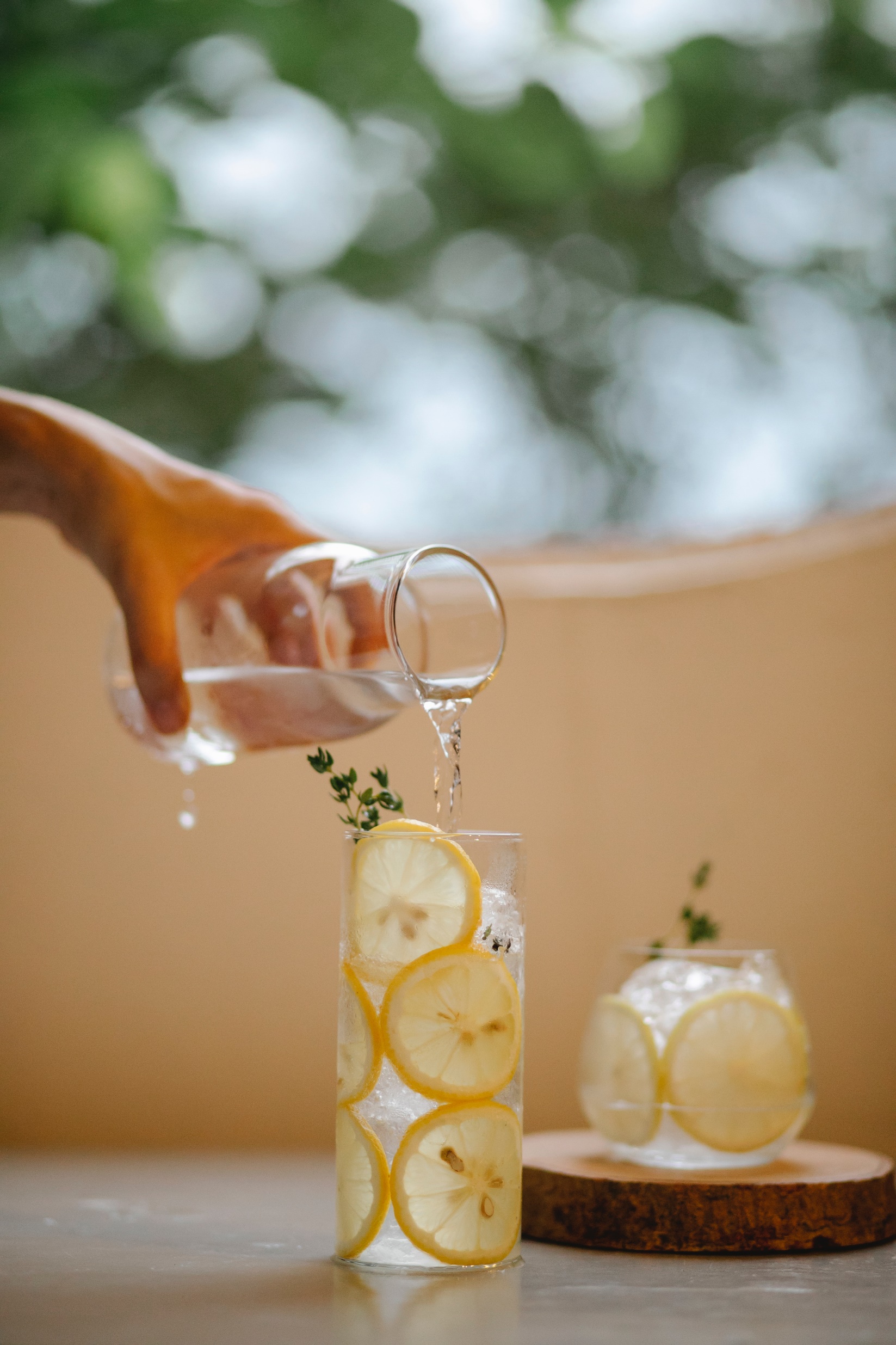 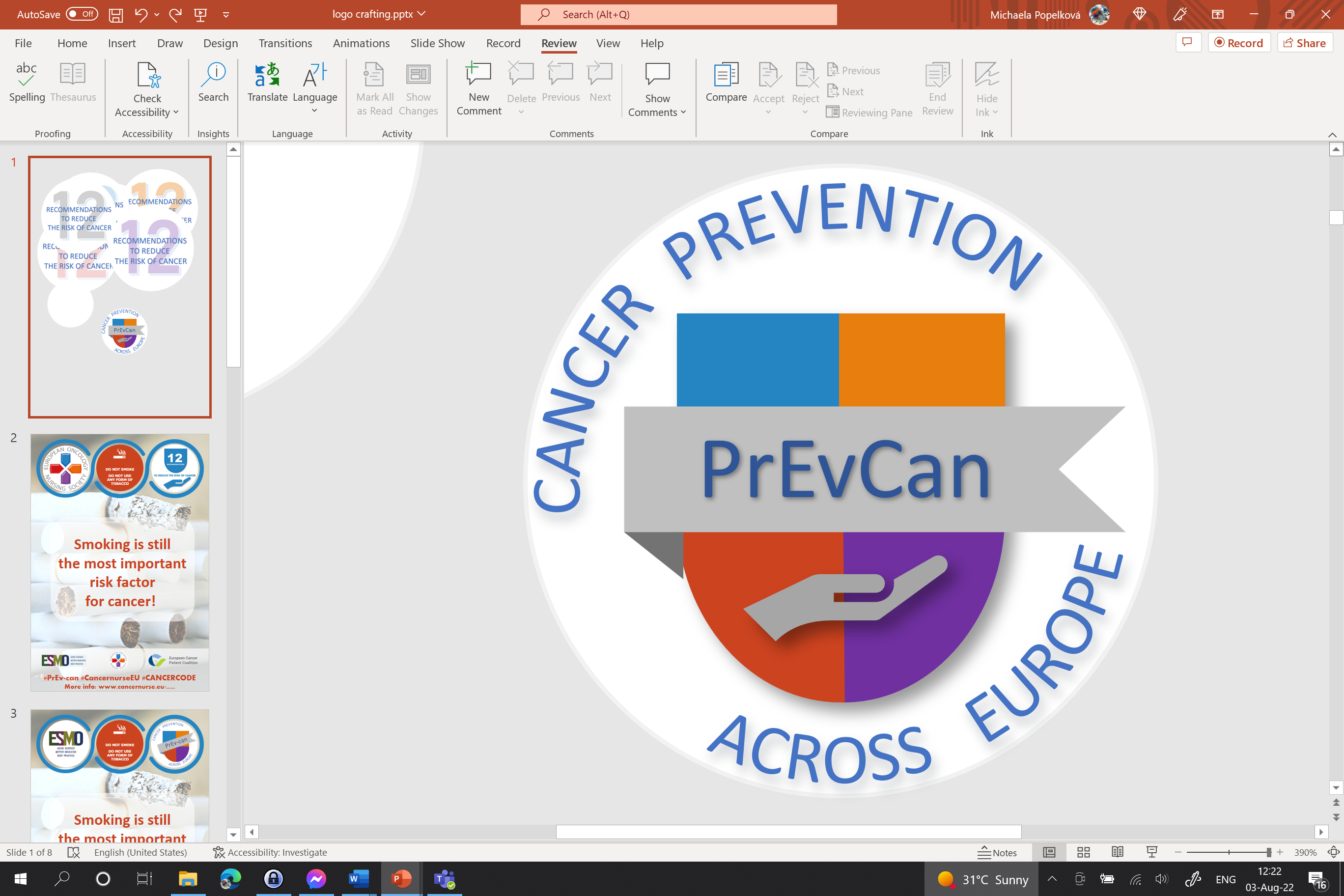 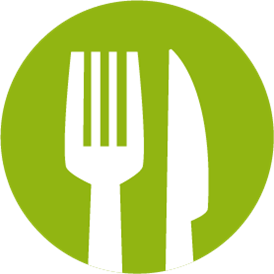 Insert logo of your organization
here
HAVE A HEALTHY DIET
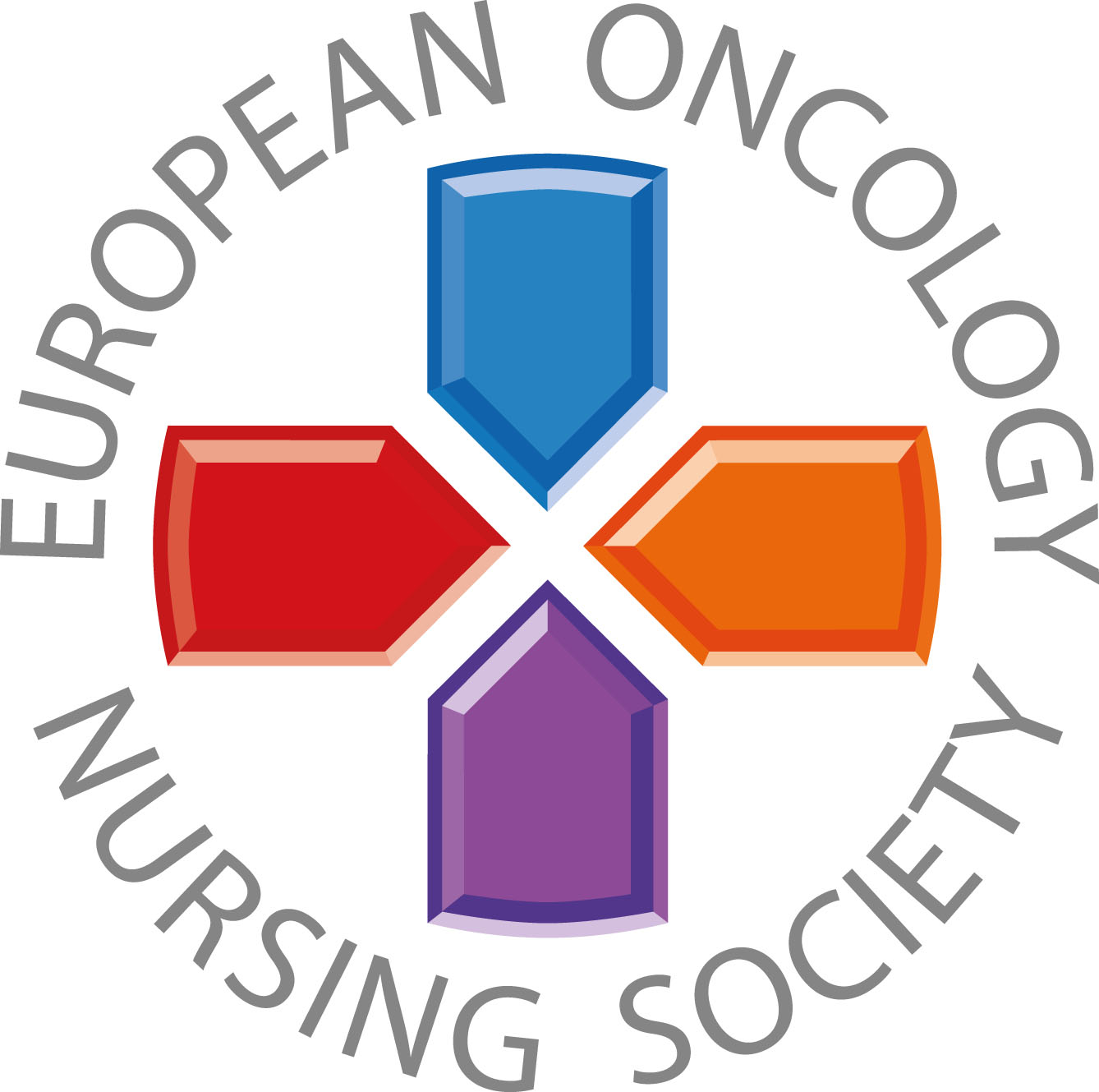 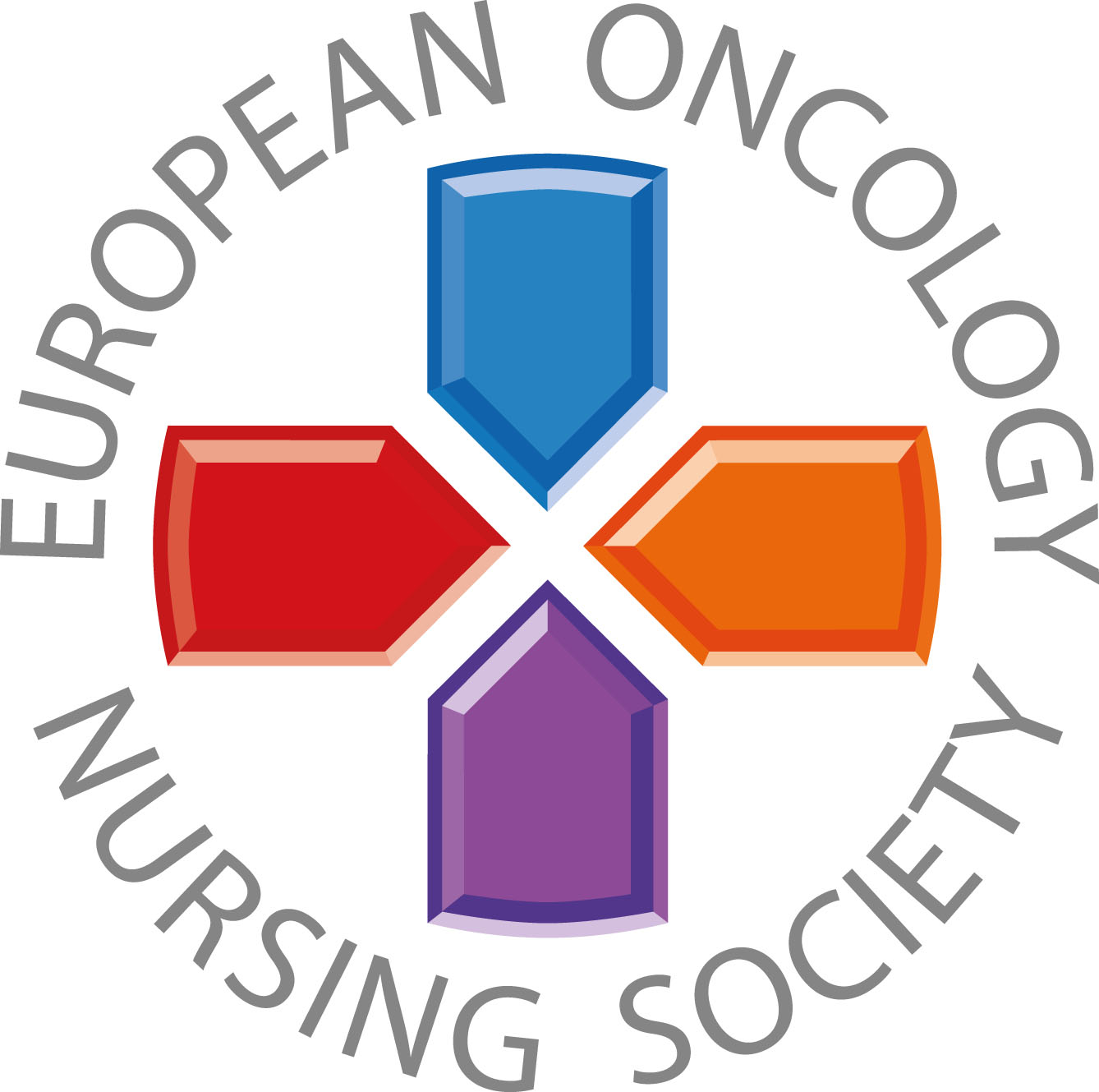 Limit high-calorie foods (foods high in sugar or fat) and avoid sugary drinks
#PrEvCan #CANCERCODE
The PrEvCan© campaign was initiated by EONS and is run in association with key campaign partner, ESMO. More info: www.cancernurse.eu/prevcan
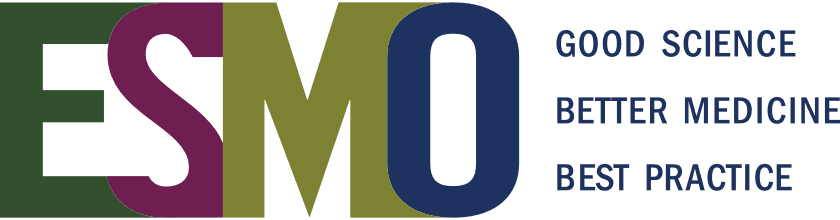 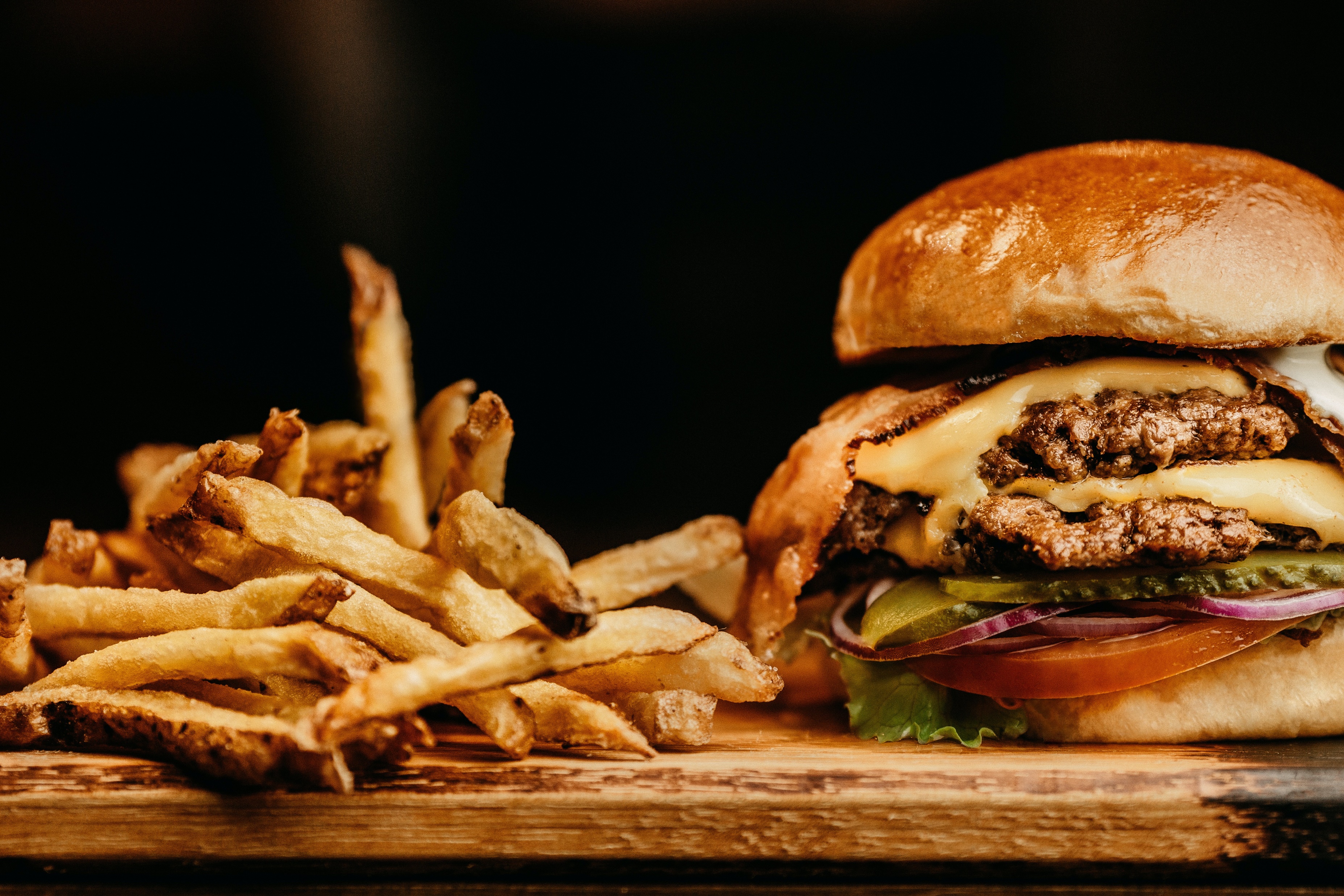 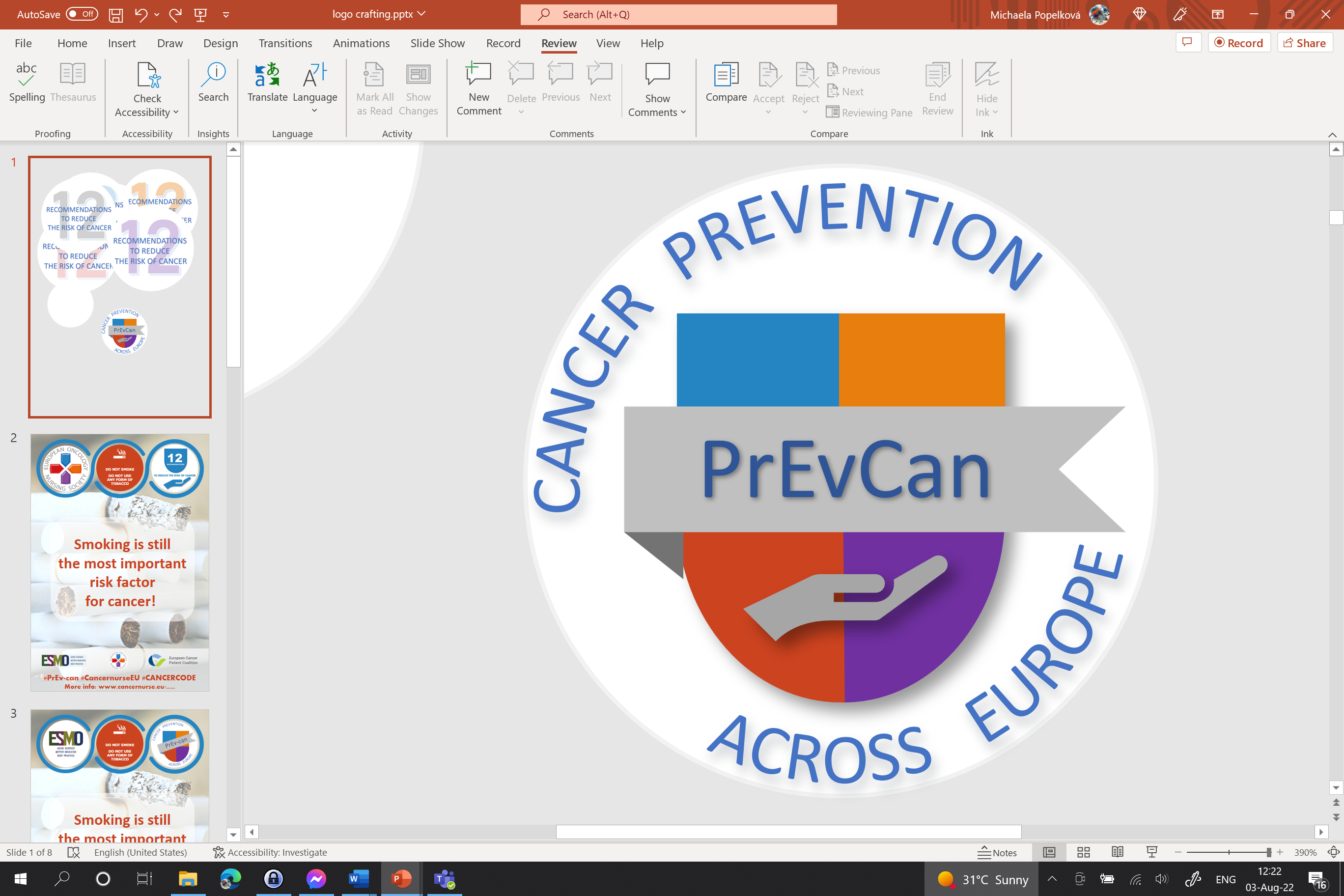 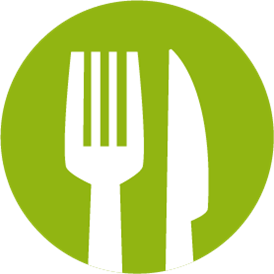 Insert logo of your organization
here
HAVE A HEALTHY DIET
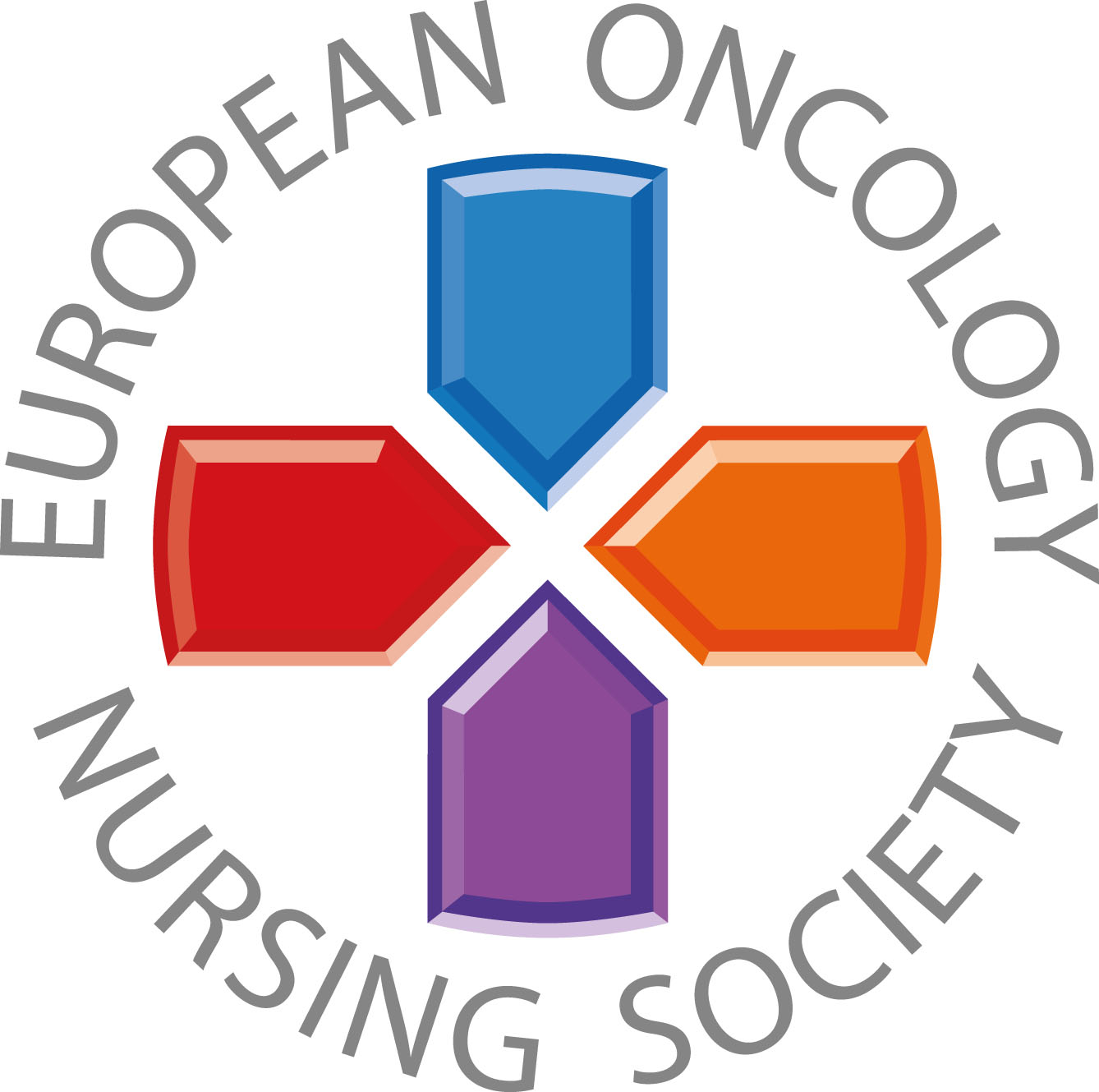 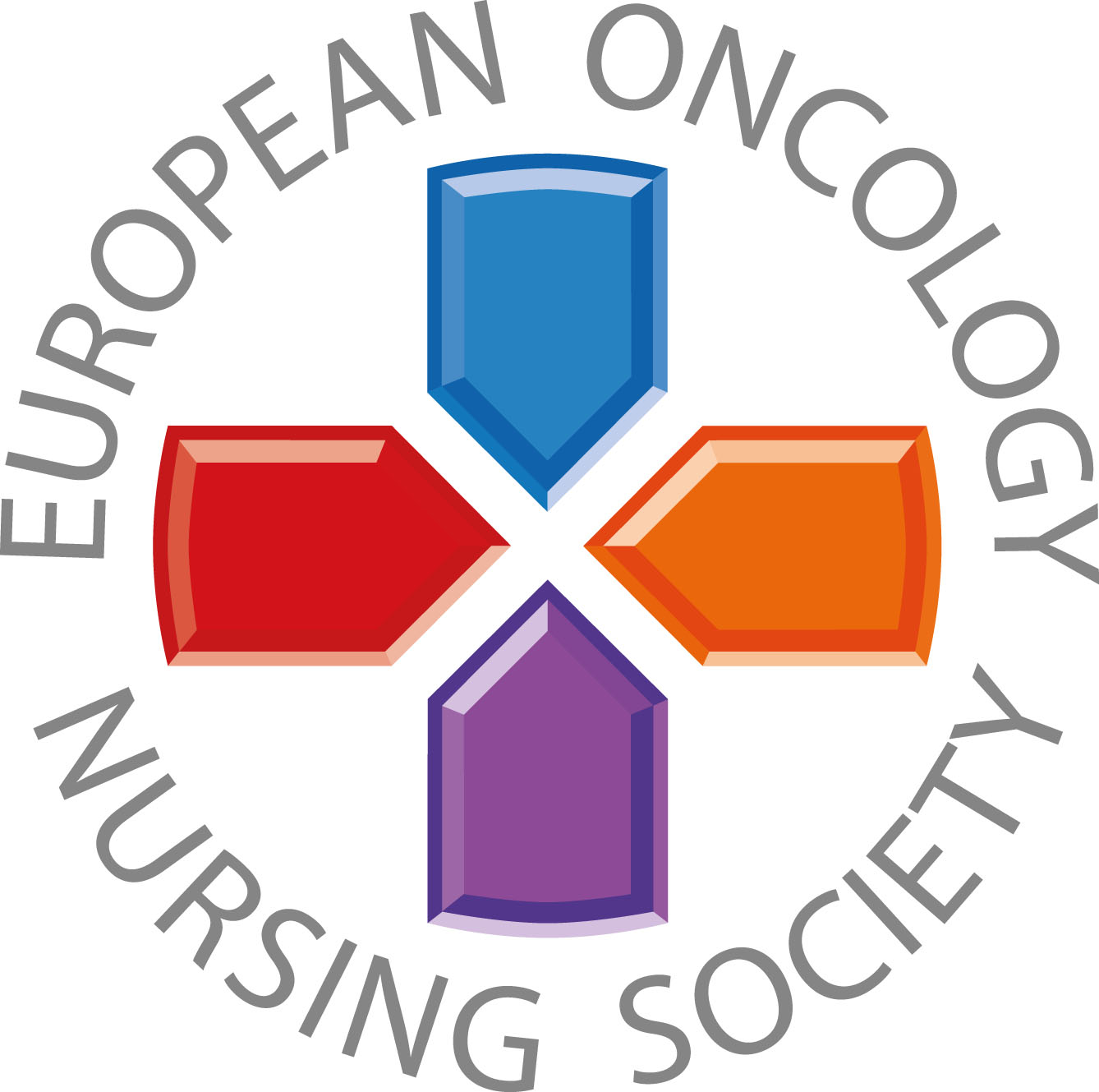 Avoid processed meat; limit red meat and foods high in salt
#PrEvCan #CANCERCODE
The PrEvCan© campaign was initiated by EONS and is run in association with key campaign partner, ESMO. More info: www.cancernurse.eu/prevcan
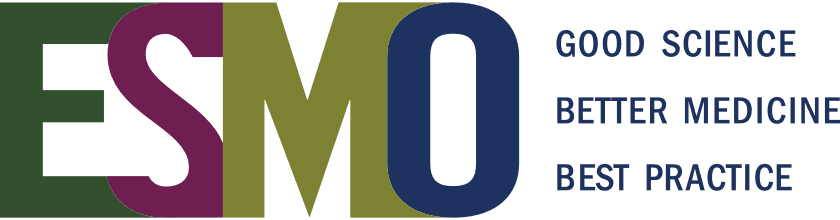 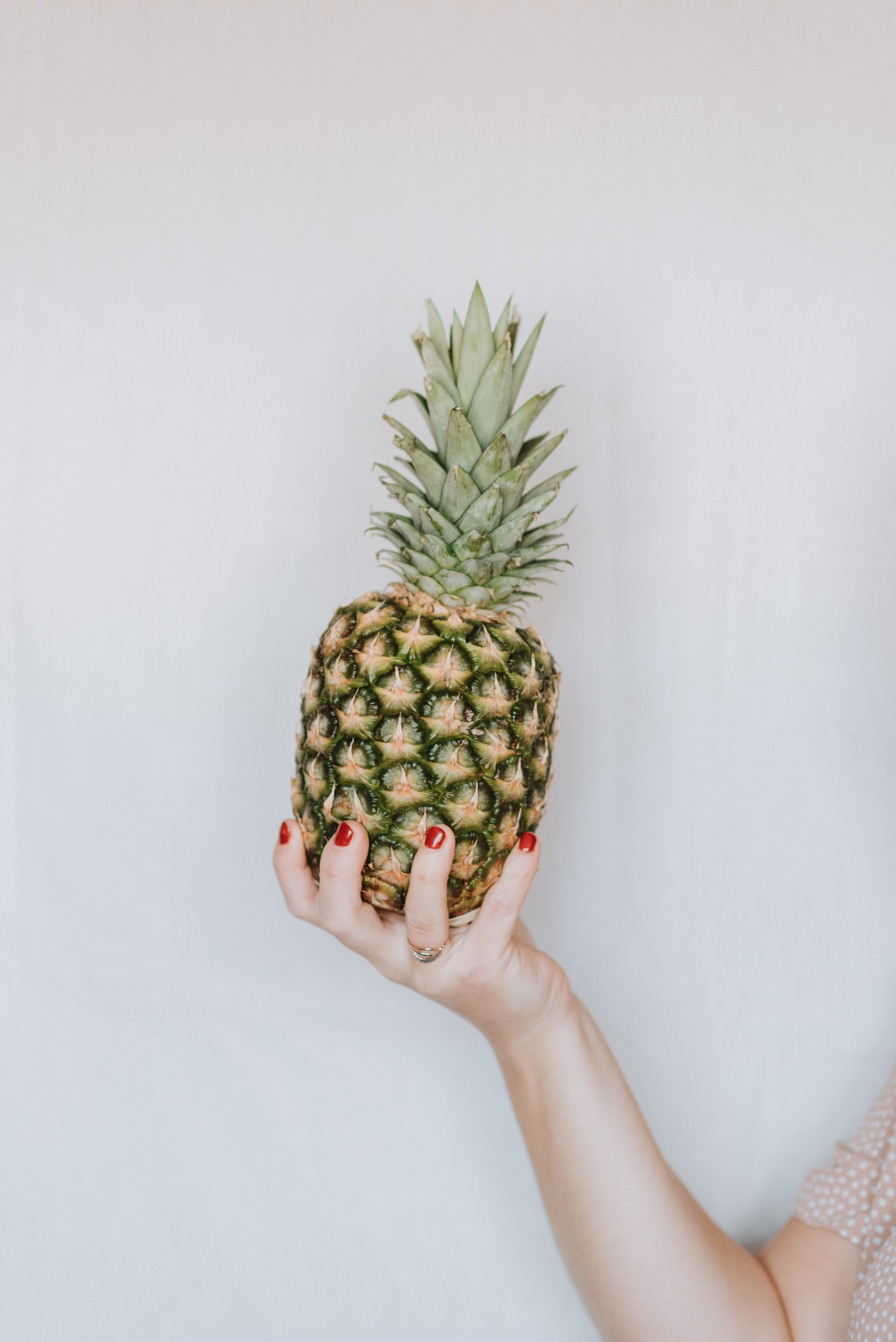 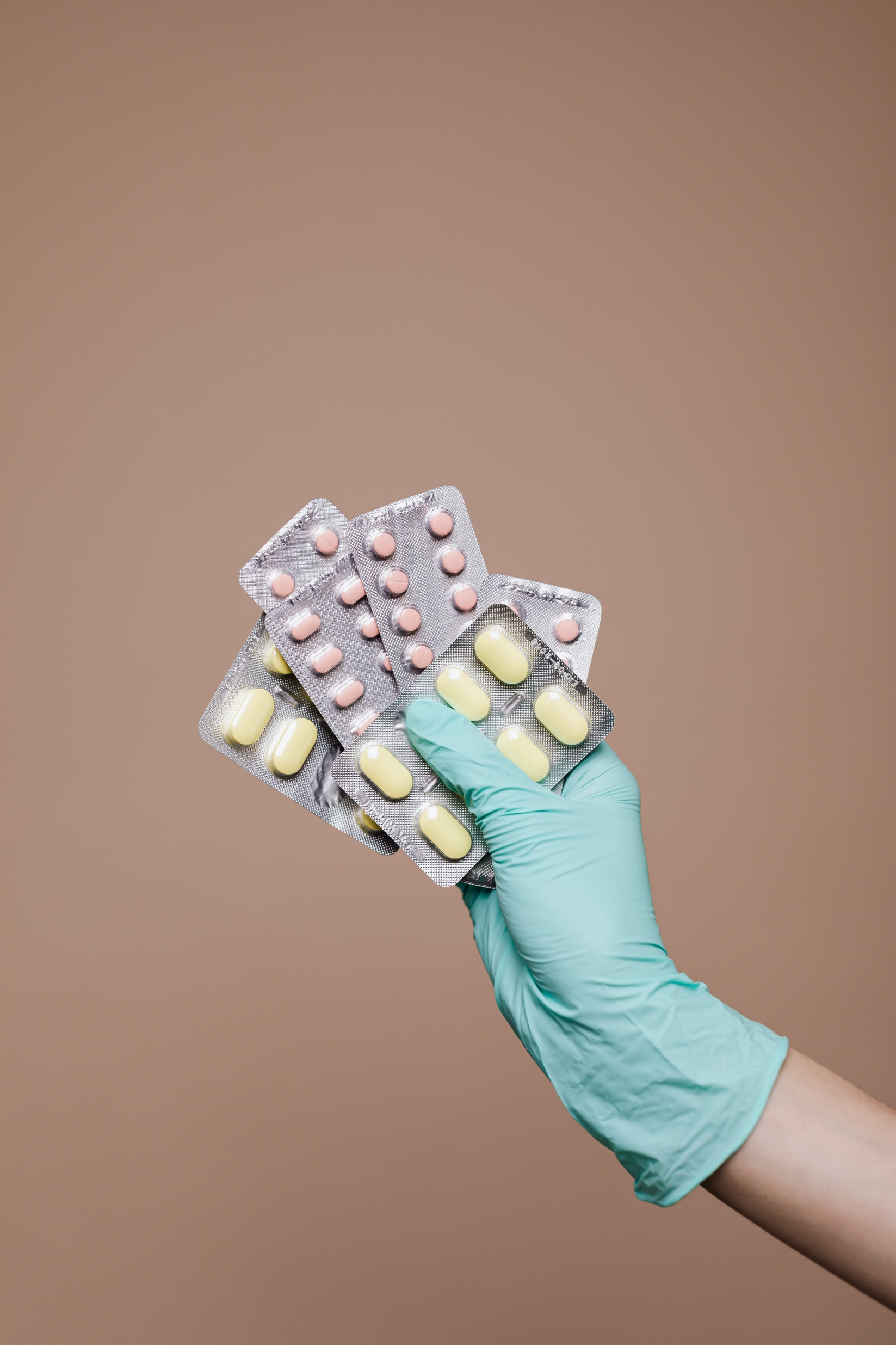 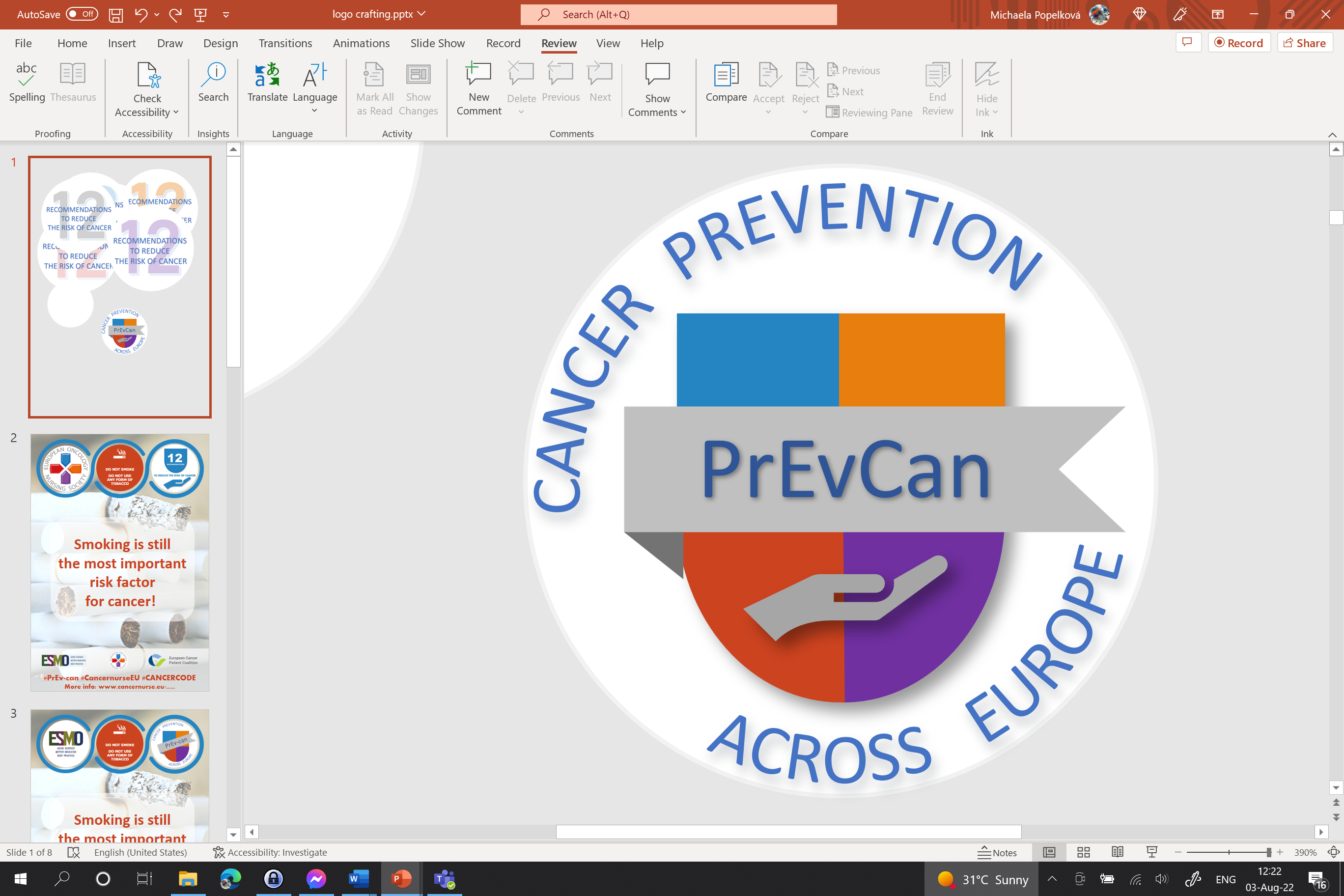 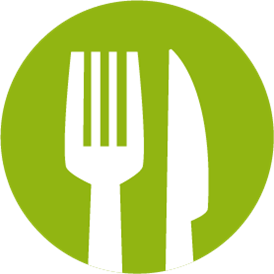 Insert logo of your organization
here
HAVE A HEALTHY DIET
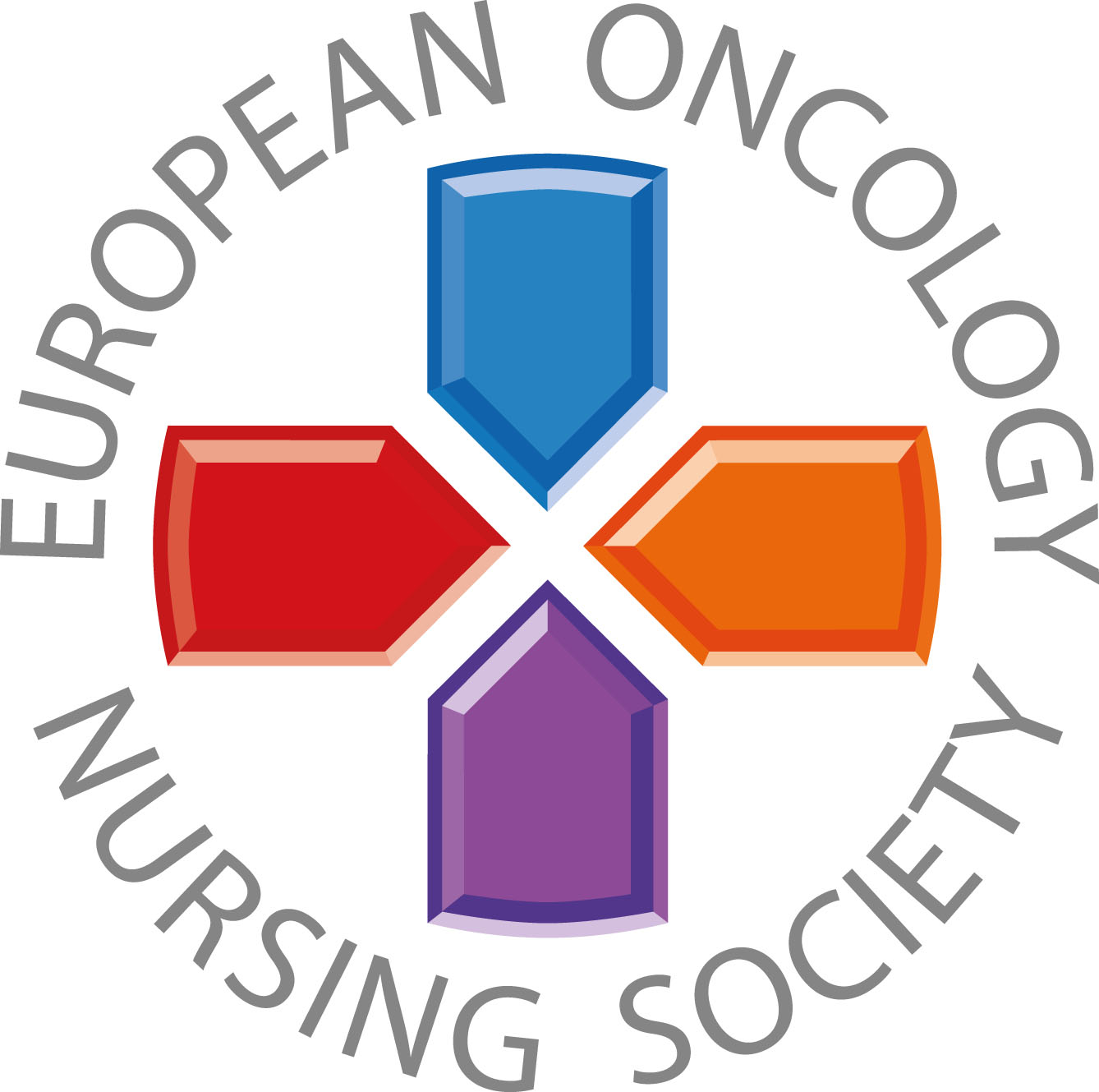 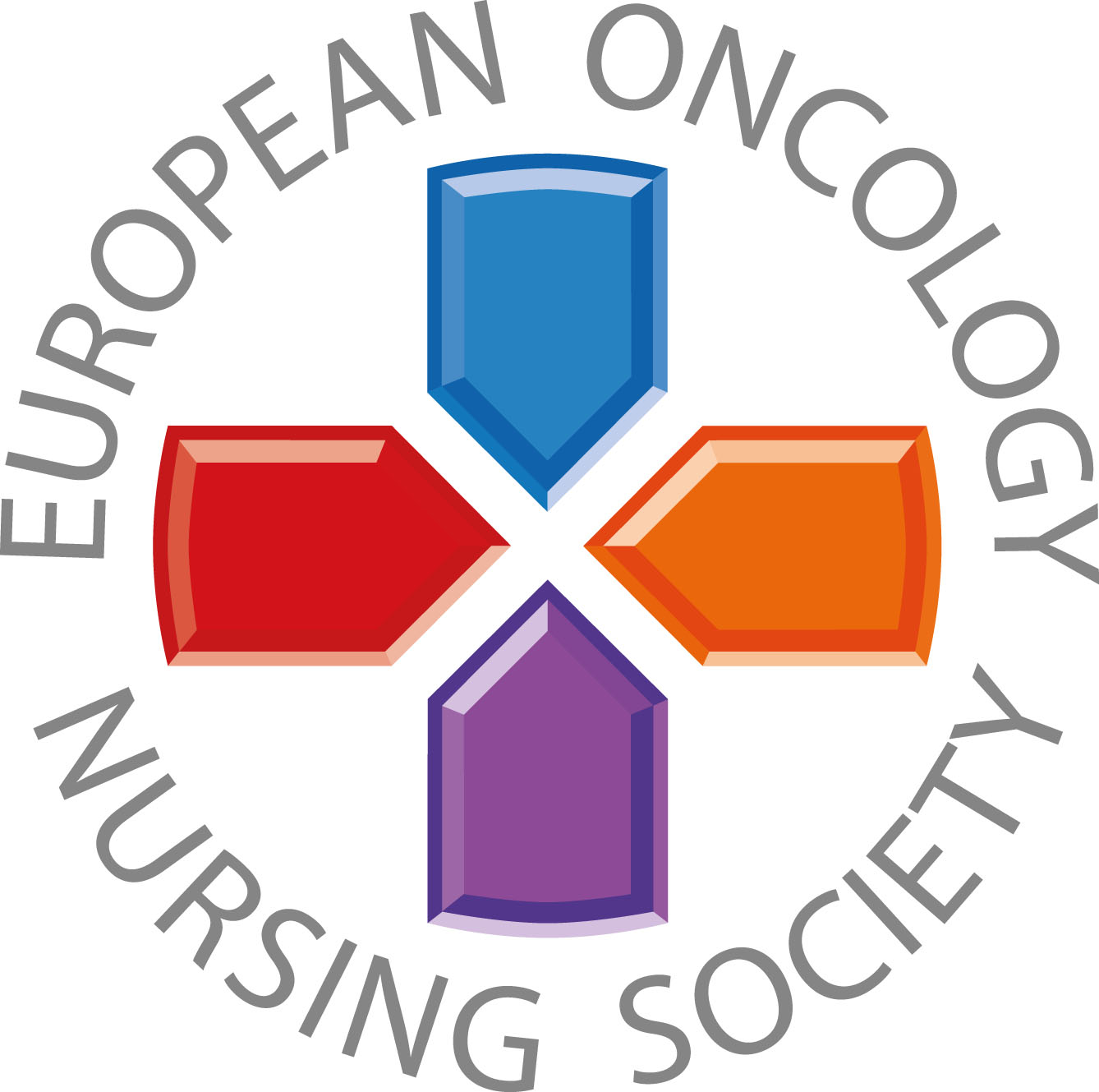 A healthy diet can reduce the risk for cancer
#PrEvCan #CANCERCODE
The PrEvCan© campaign was initiated by EONS and is run in association with key campaign partner, ESMO. More info: www.cancernurse.eu/prevcan
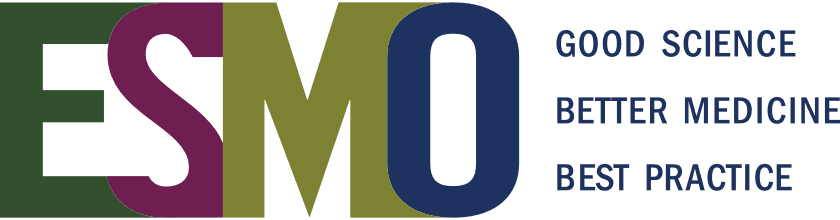 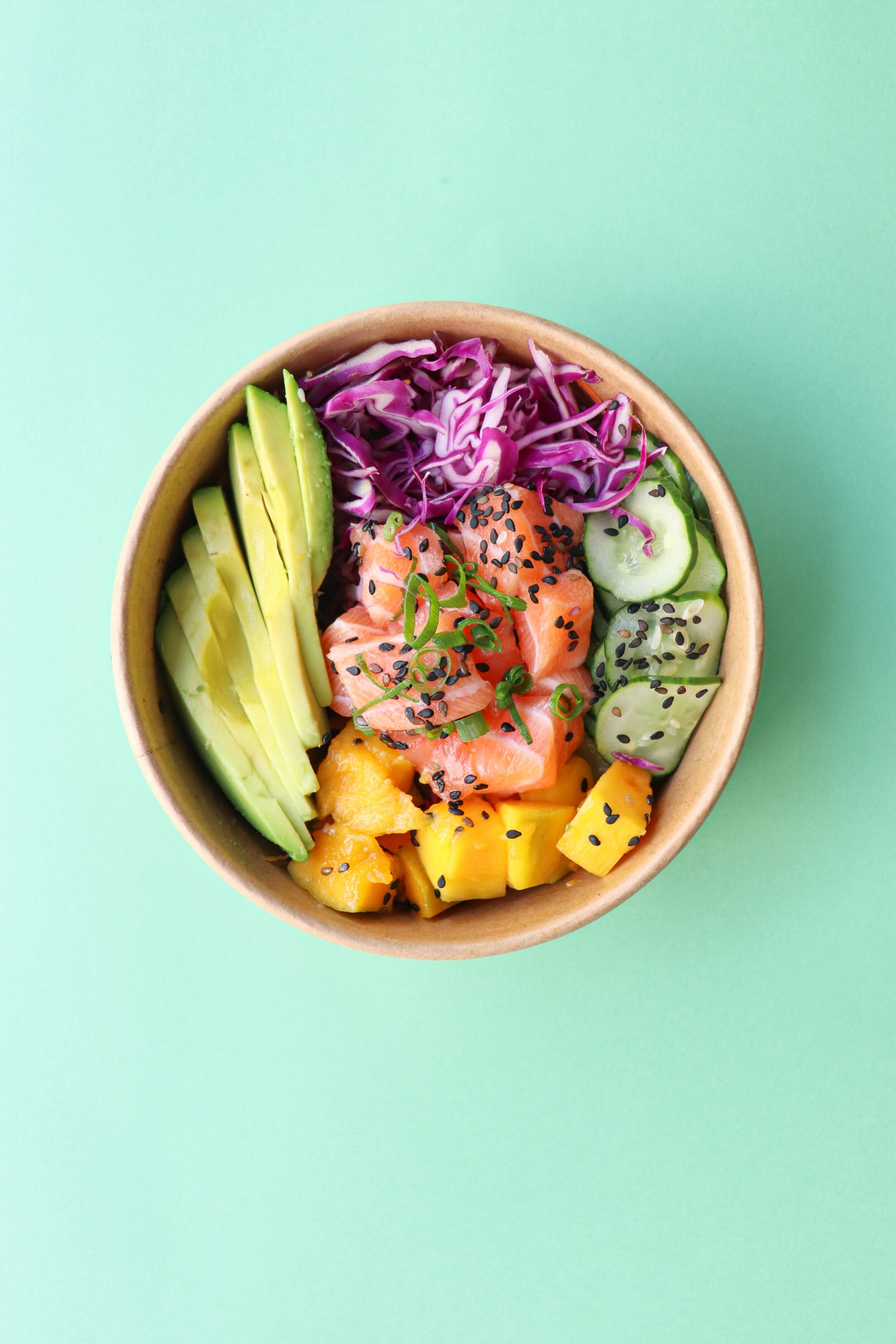 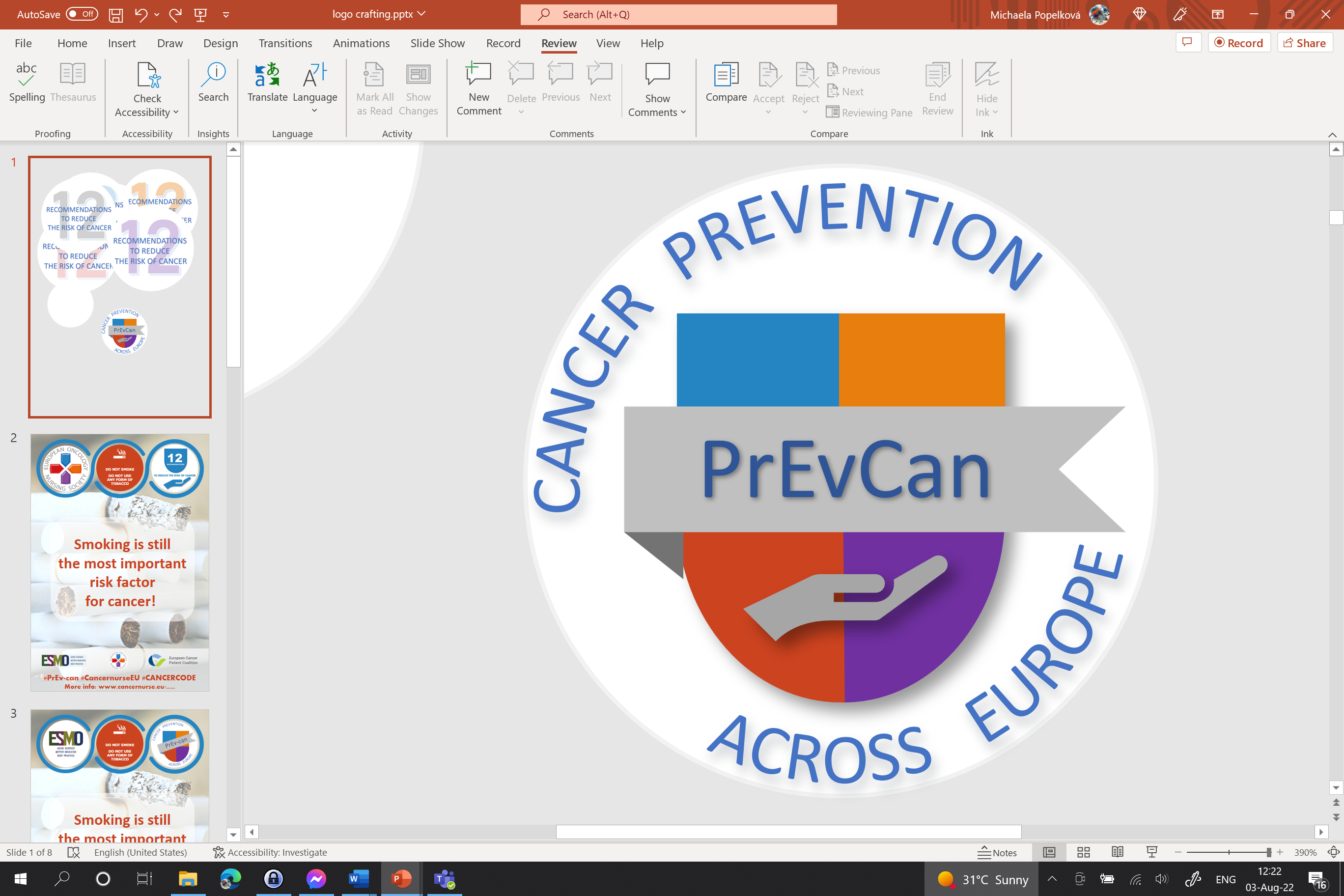 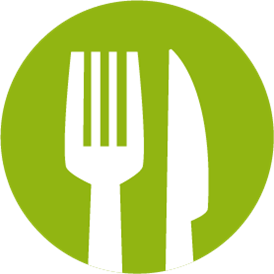 Insert logo of your organization
here
HAVE A HEALTHY DIET
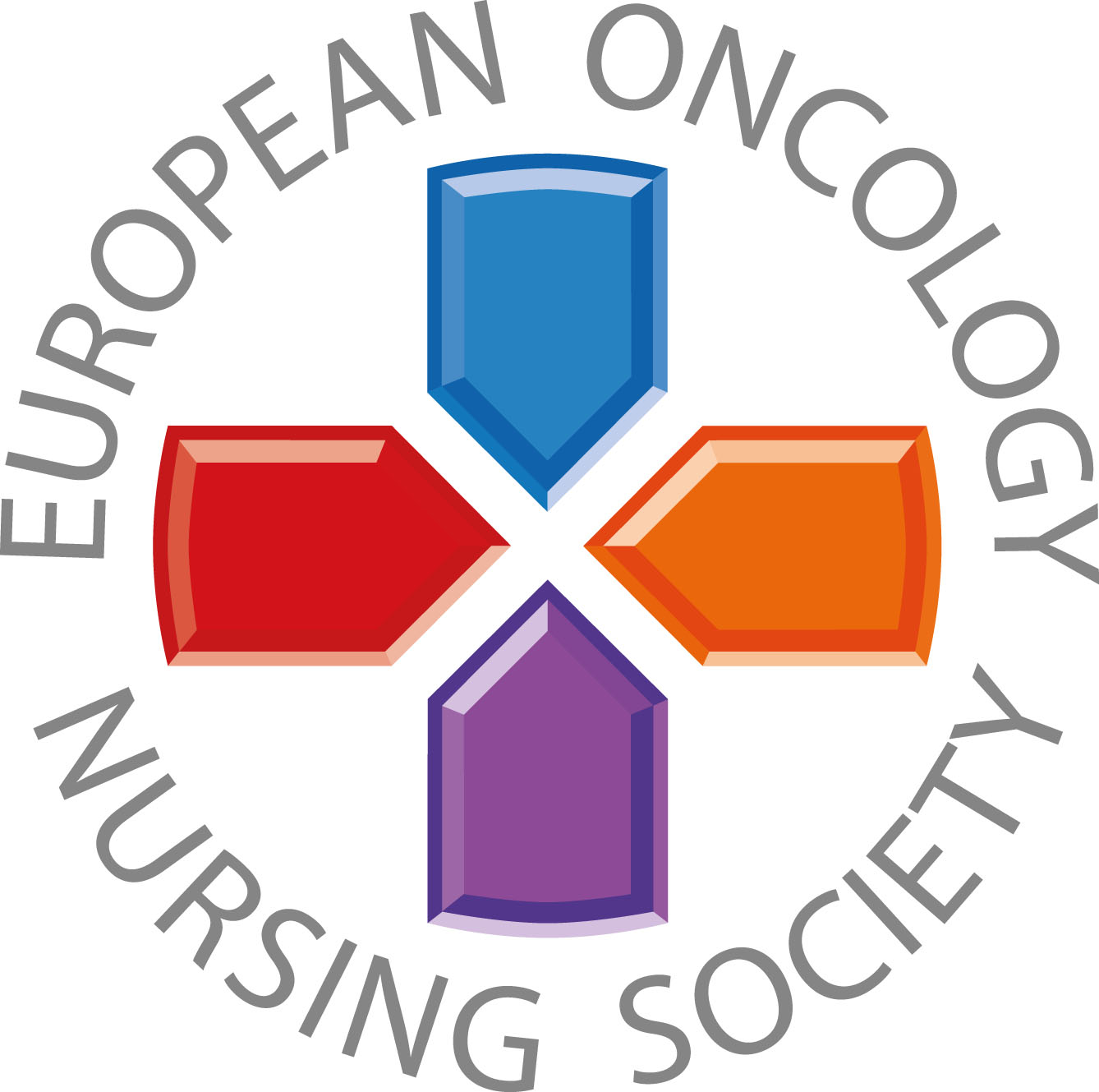 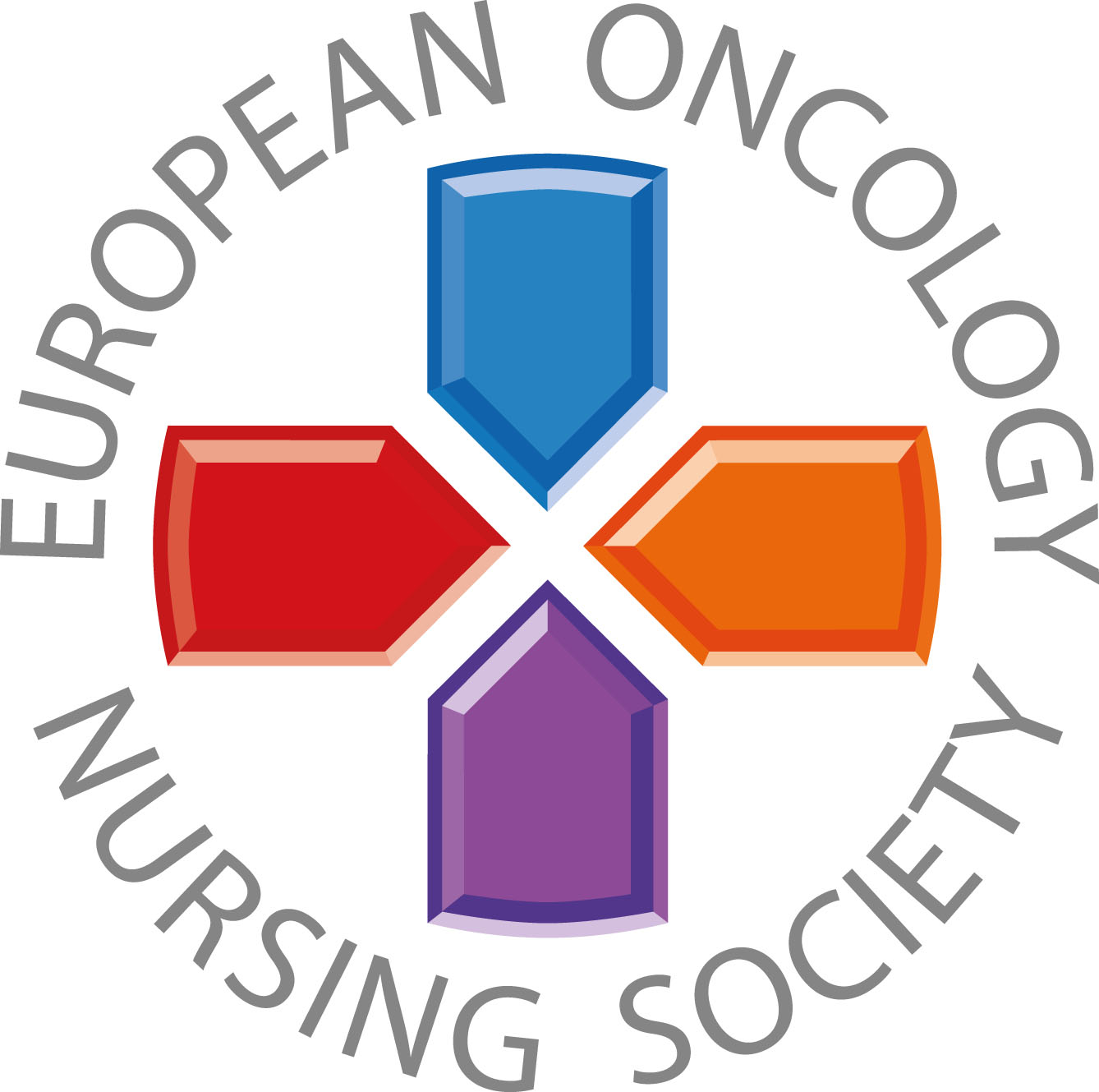 Healthy food doesn’t have to be expensive, time-consuming or complicated to cook
#PrEvCan #CANCERCODE
The PrEvCan© campaign was initiated by EONS and is run in association with key campaign partner, ESMO. More info: www.cancernurse.eu/prevcan
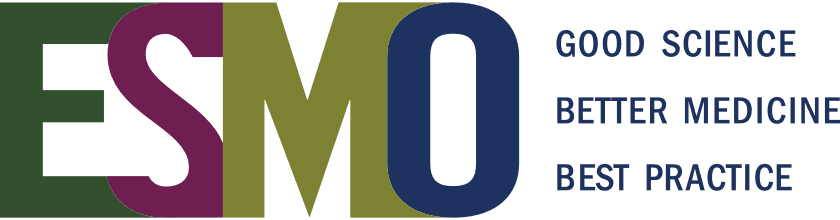 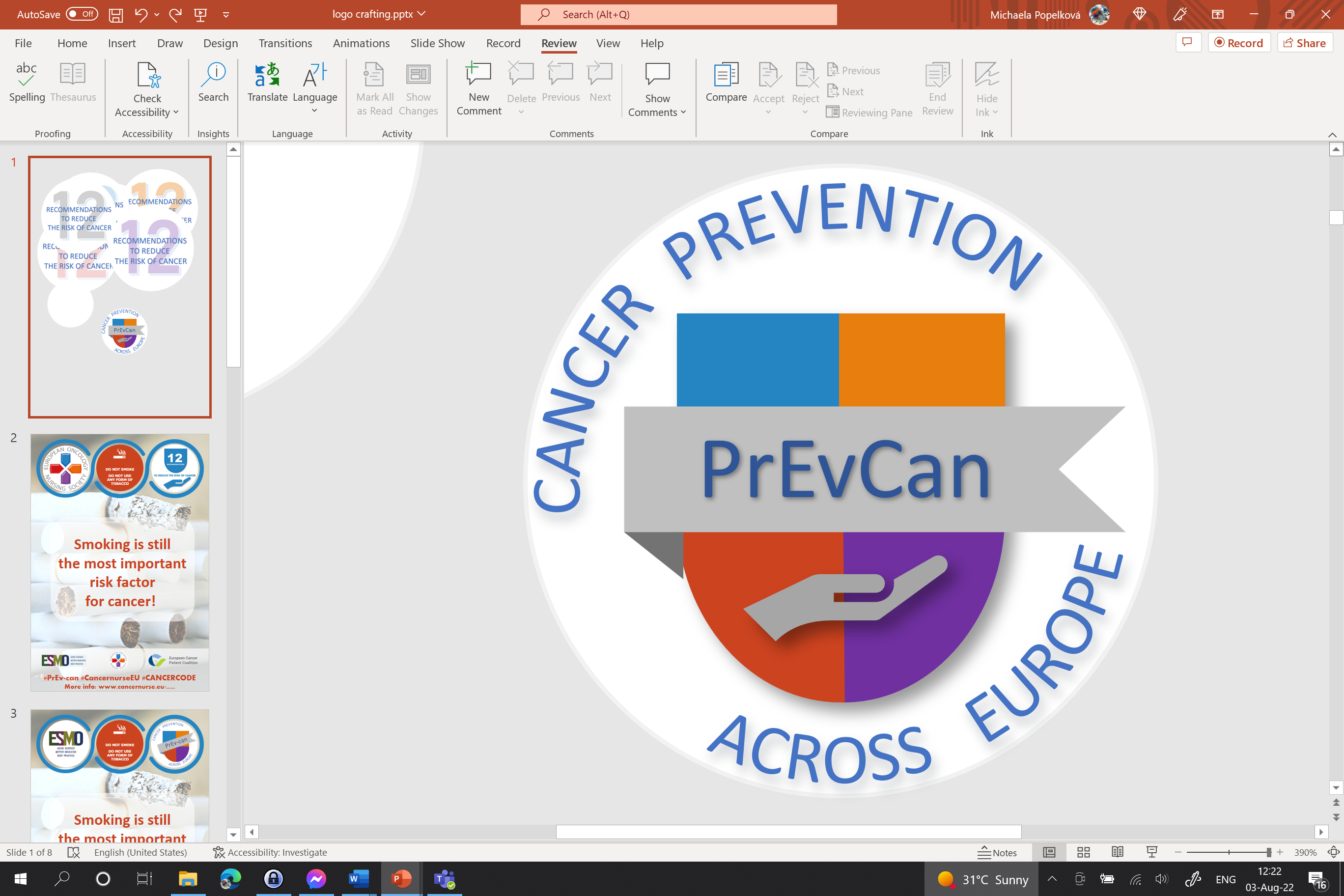 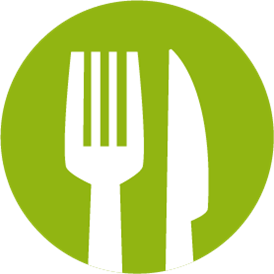 HAVE A HEALTHY DIET
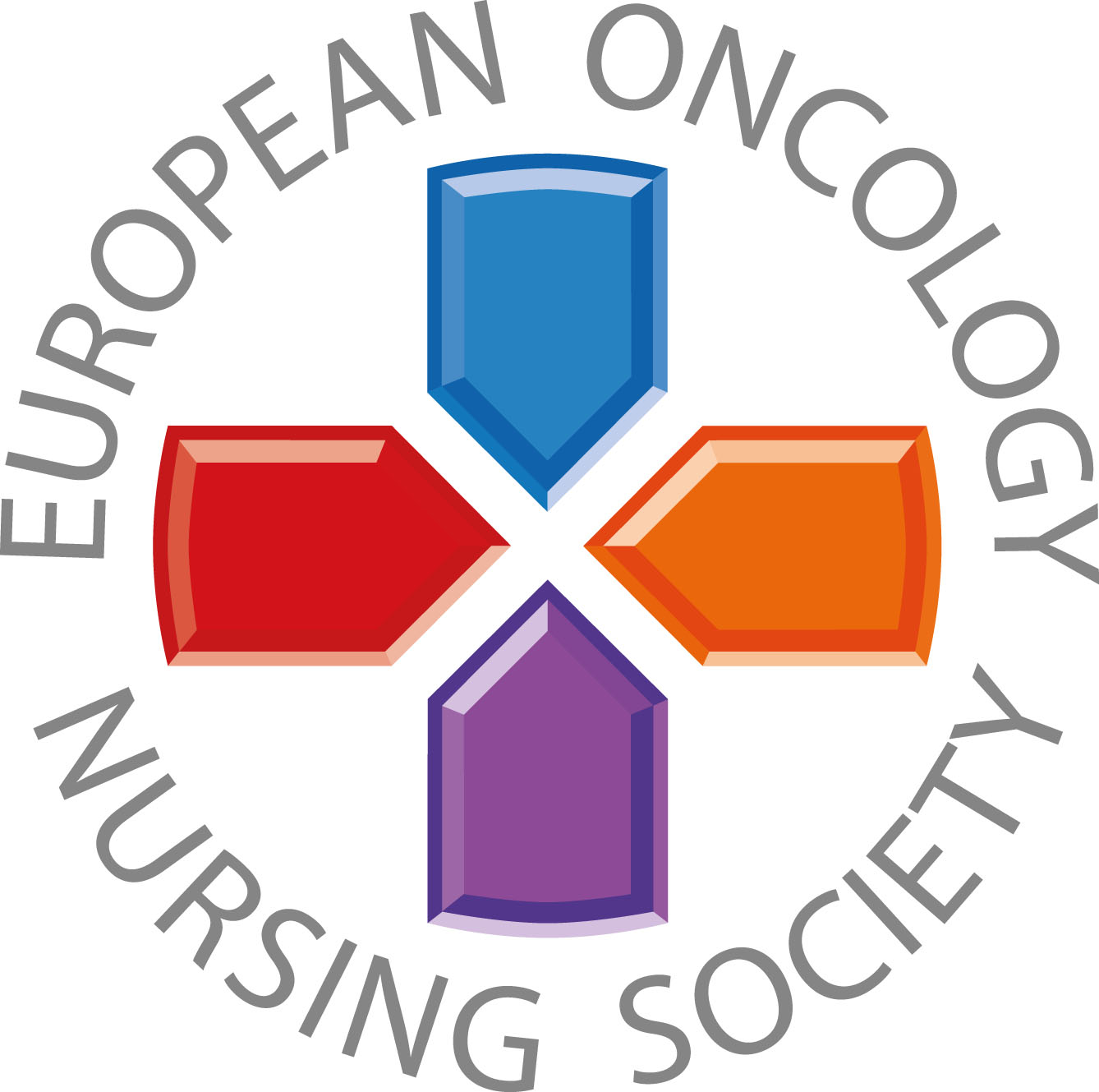 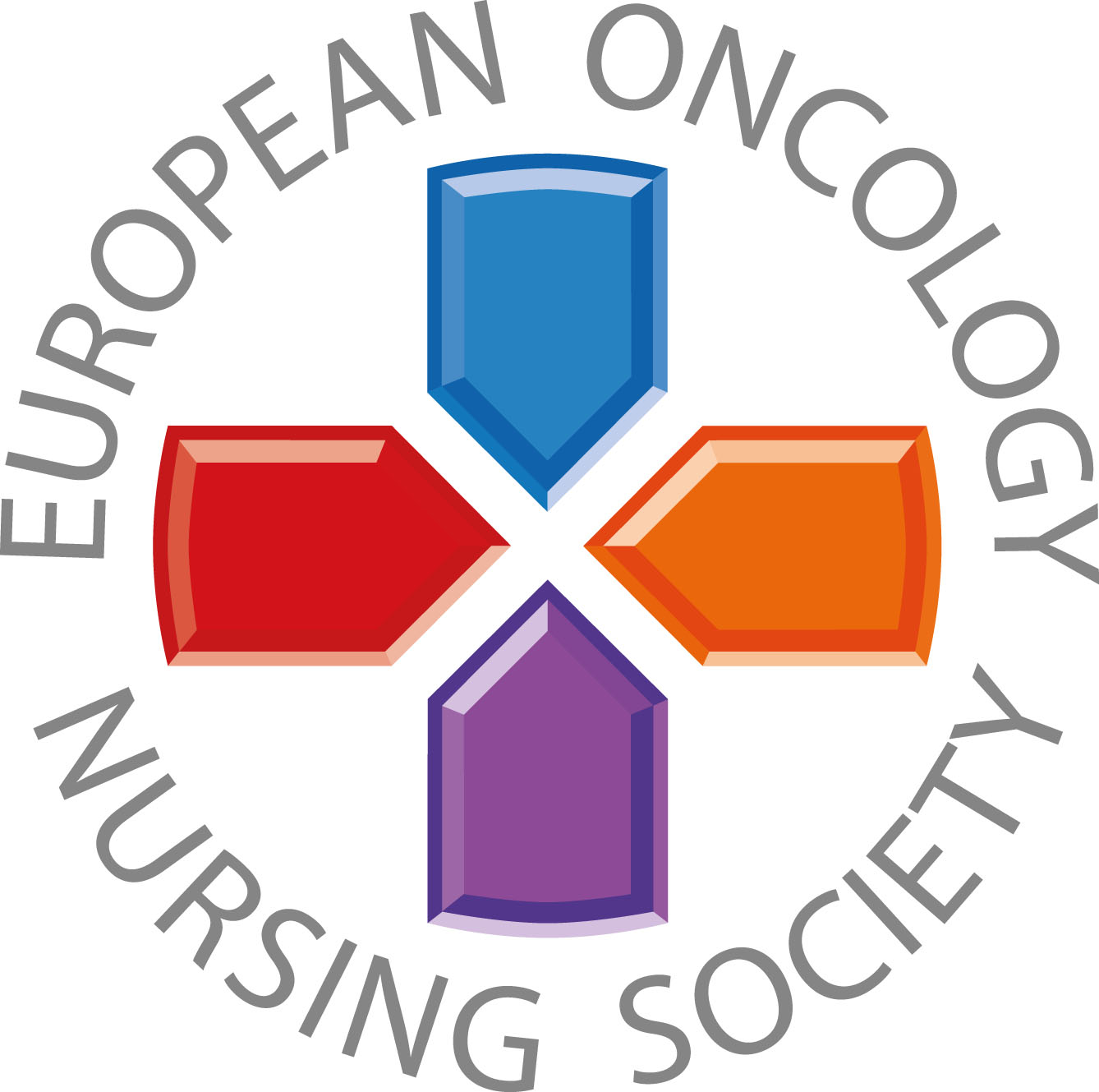 Messages for healthcare professionals
#PrEvCan #CANCERCODE
The PrEvCan© campaign was initiated by EONS and is run in association with key campaign partner, ESMO. More info: www.cancernurse.eu/prevcan
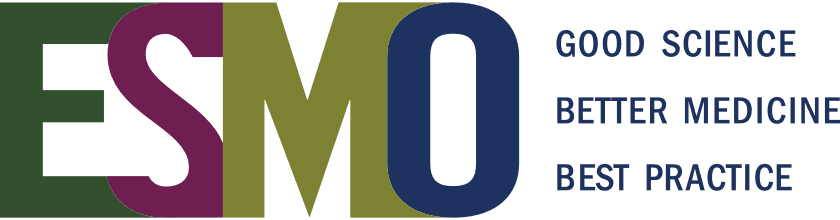 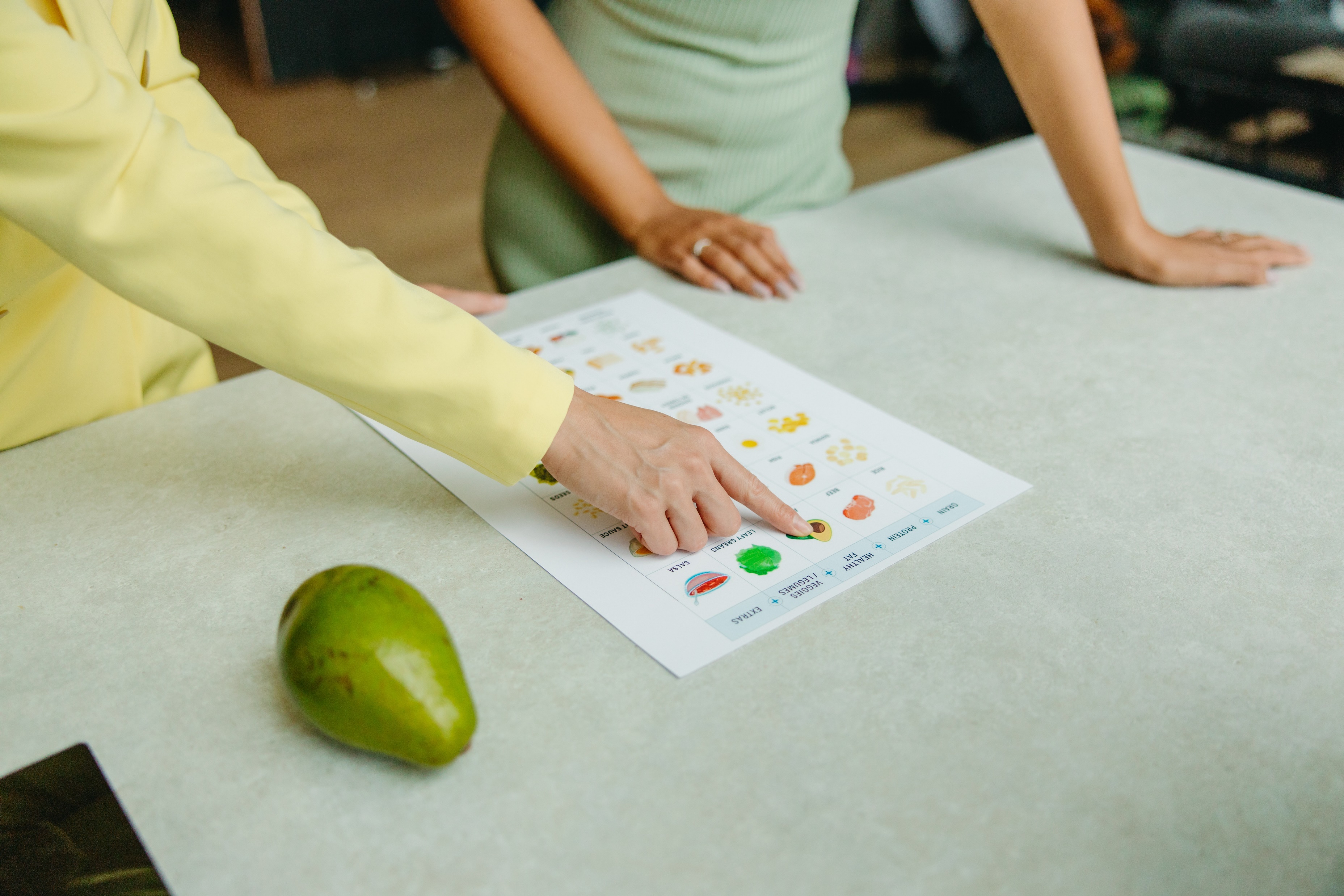 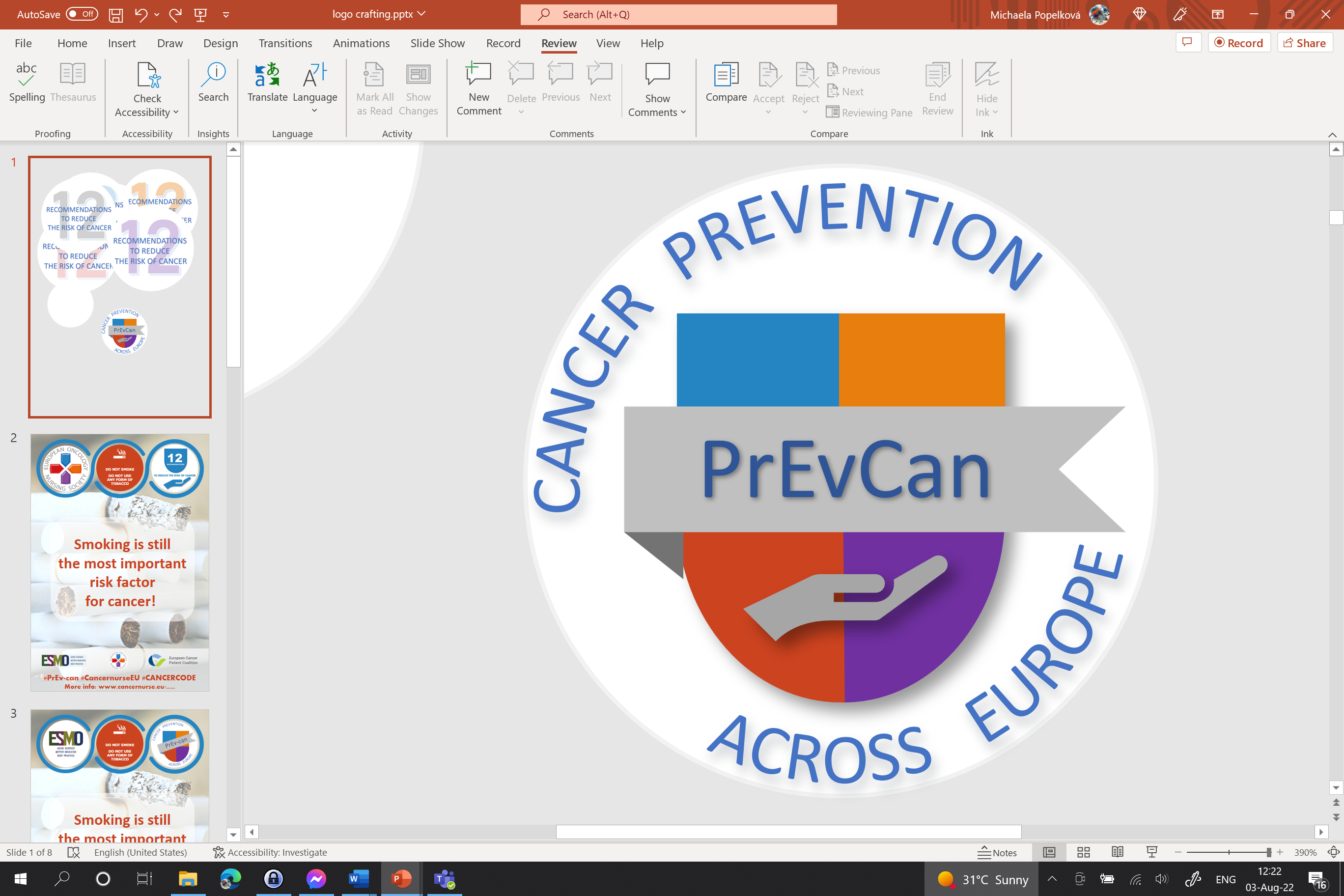 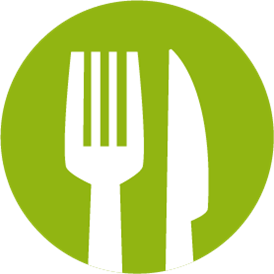 Insert logo of your organization
here
HAVE A HEALTHY DIET
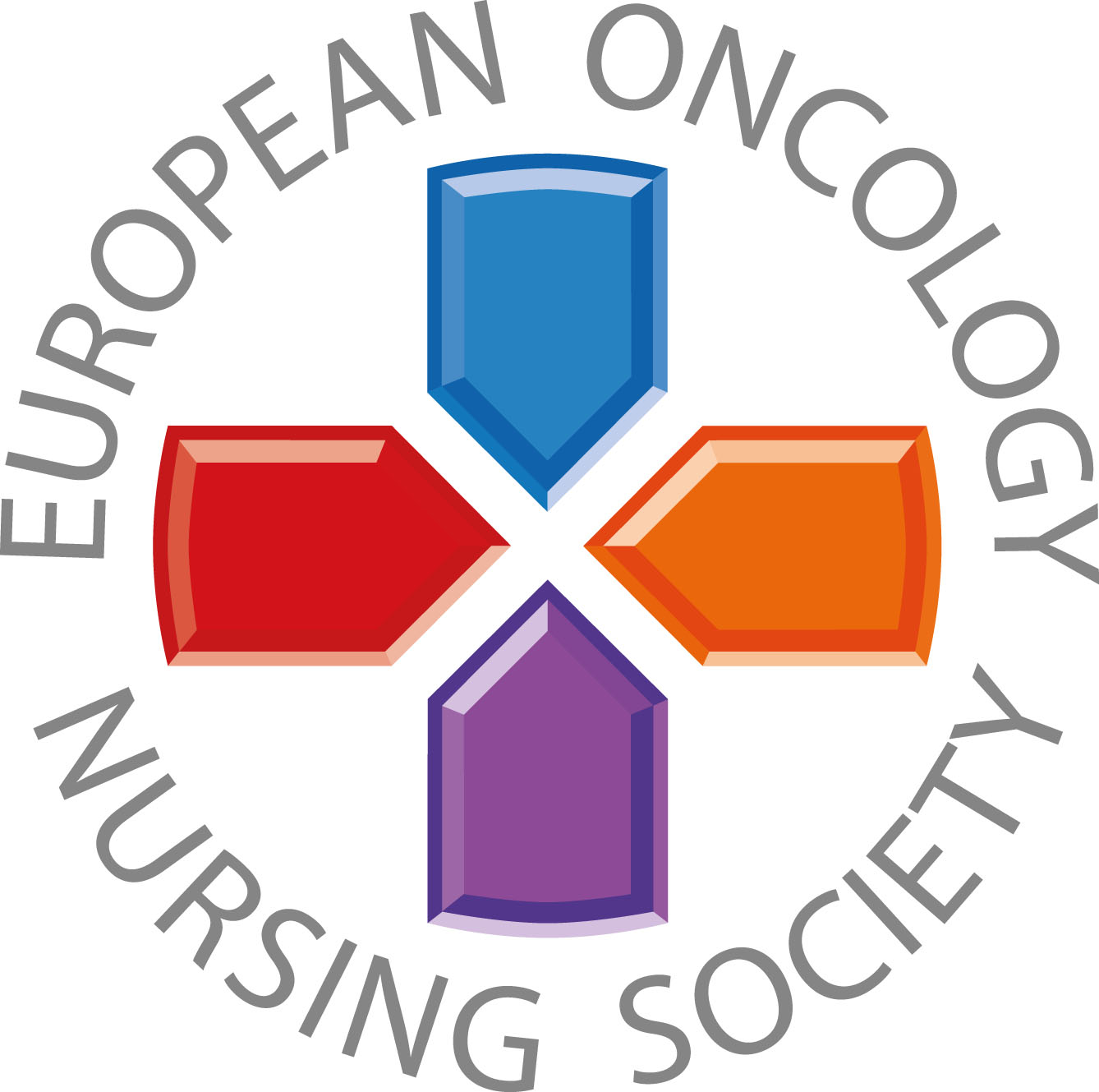 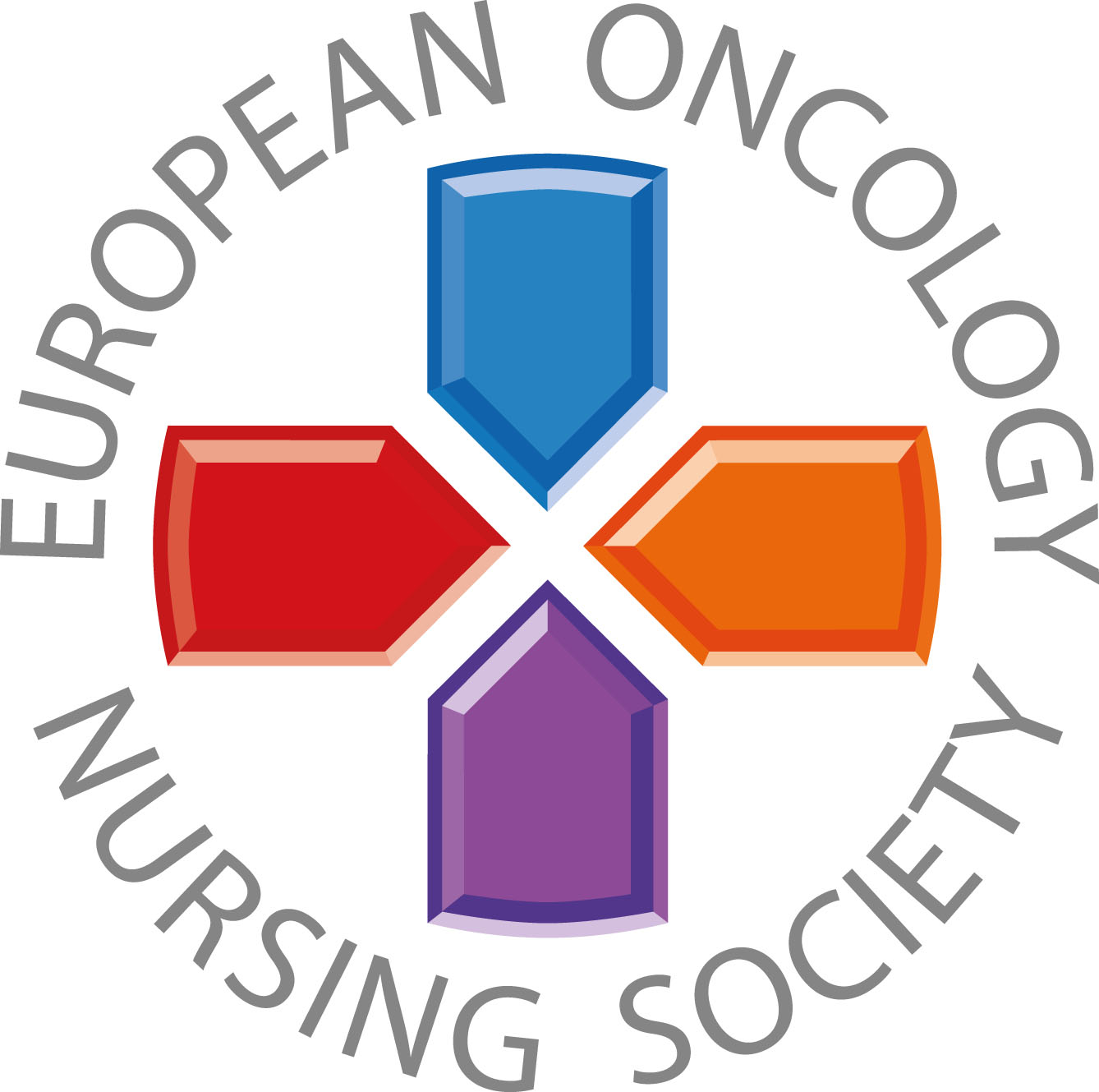 Ask, assess and advise ​your patients ​and their families ​about their ​diet and food intake
#PrEvCan #CANCERCODE
The PrEvCan© campaign was initiated by EONS and is run in association with key campaign partner, ESMO. More info: www.cancernurse.eu/prevcan
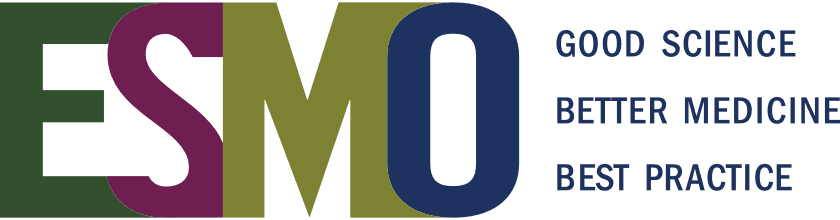 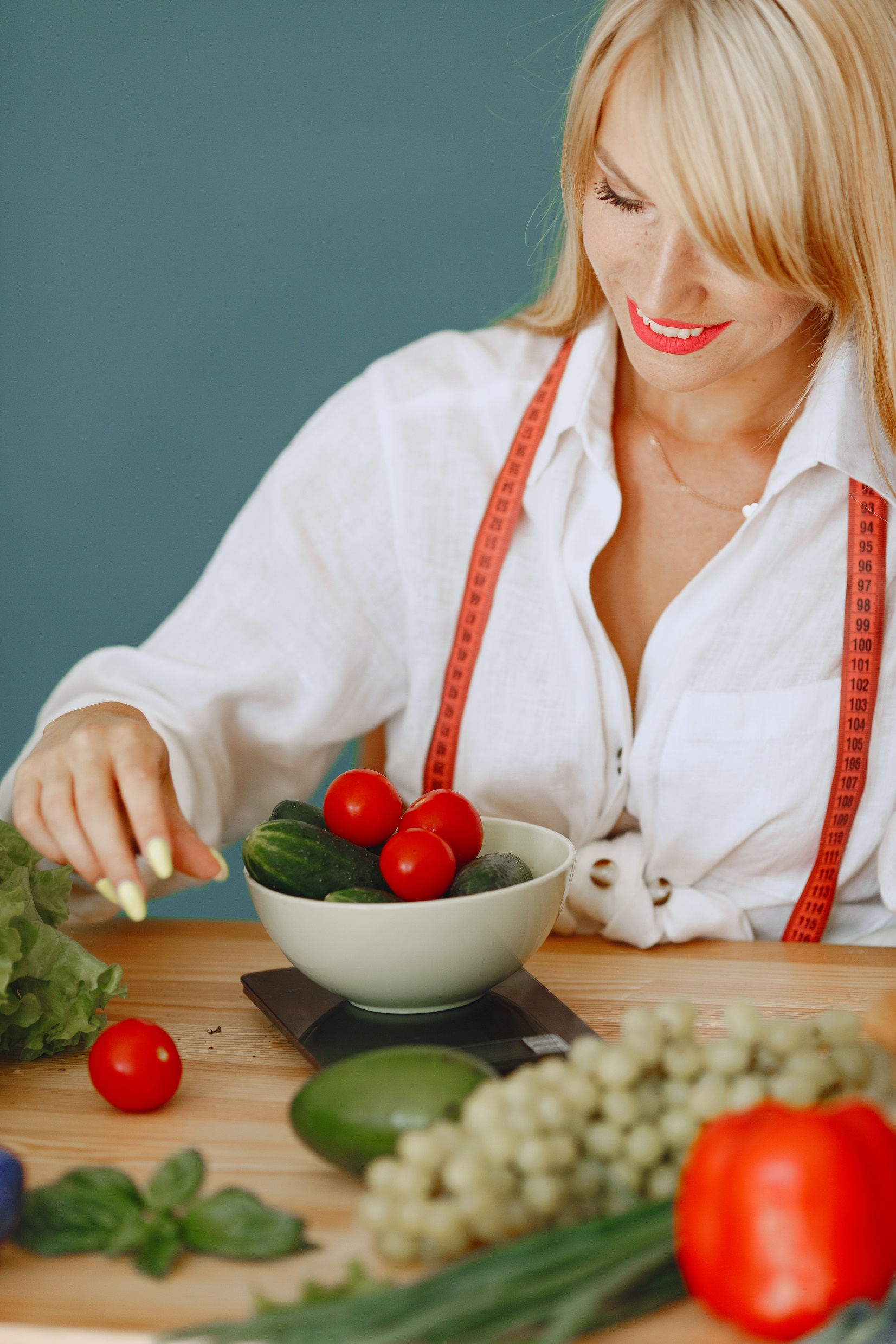 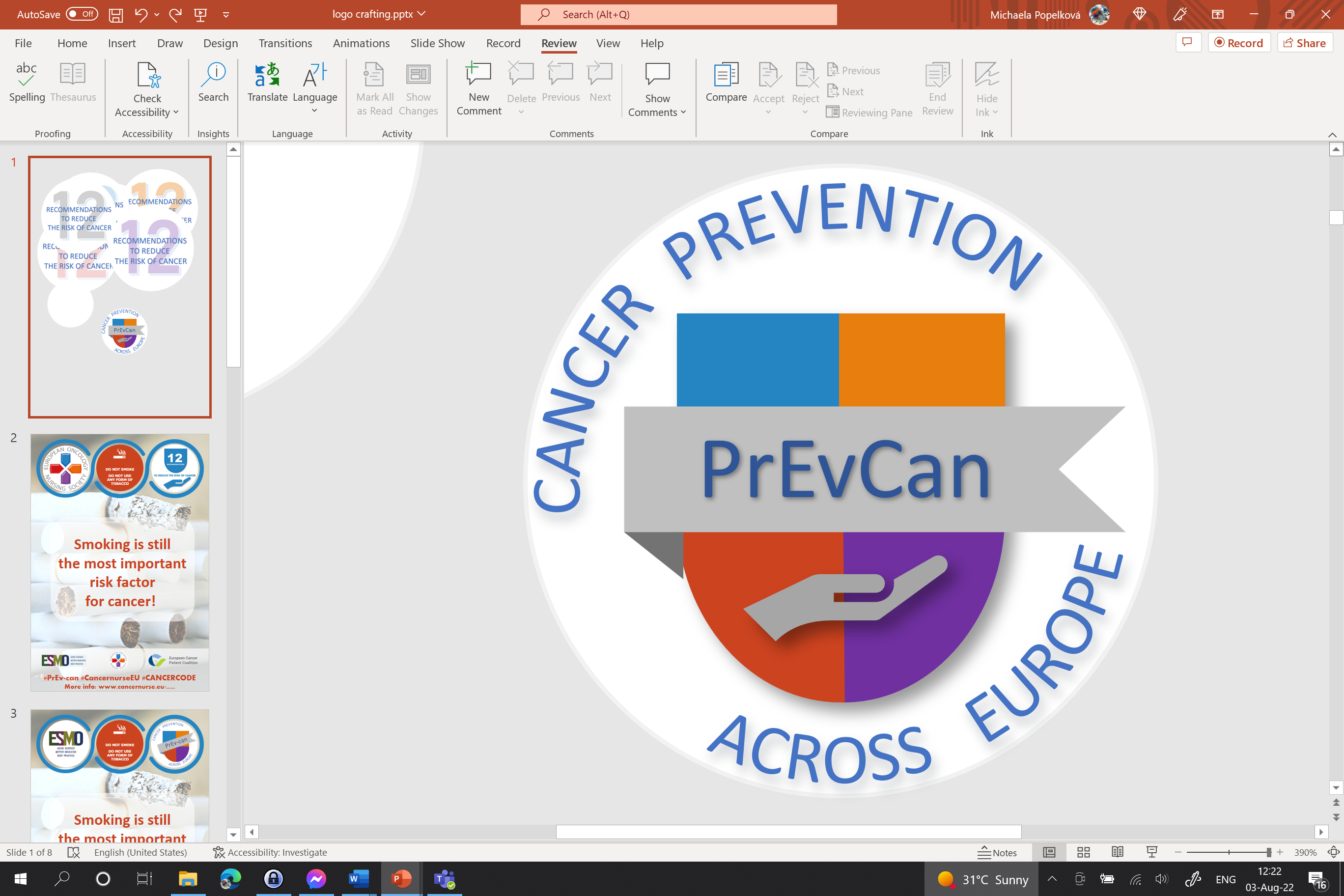 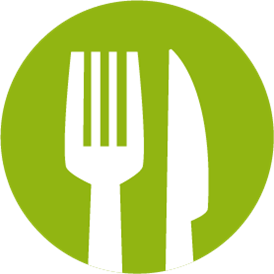 Insert logo of your organization
here
HAVE A HEALTHY DIET
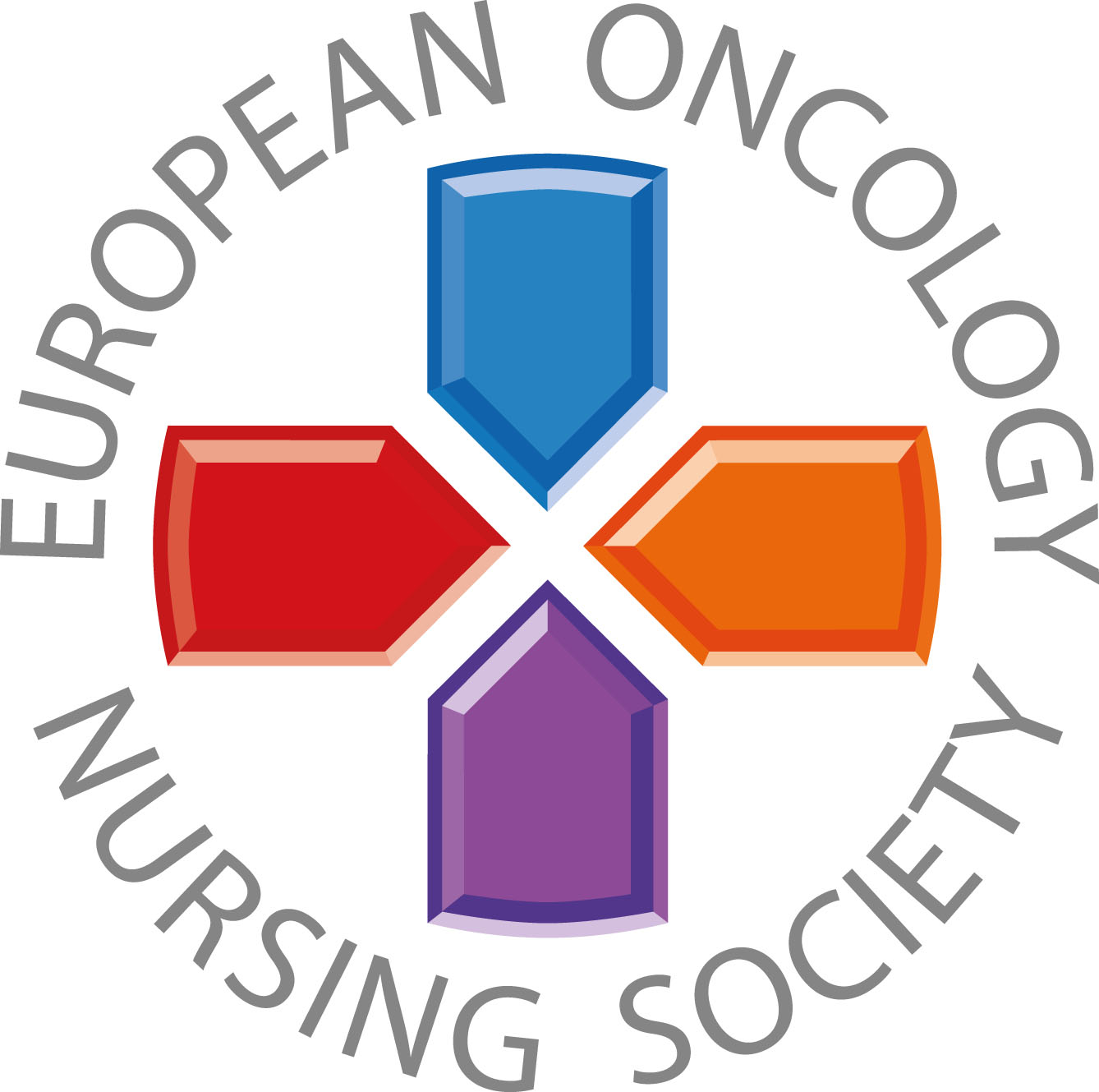 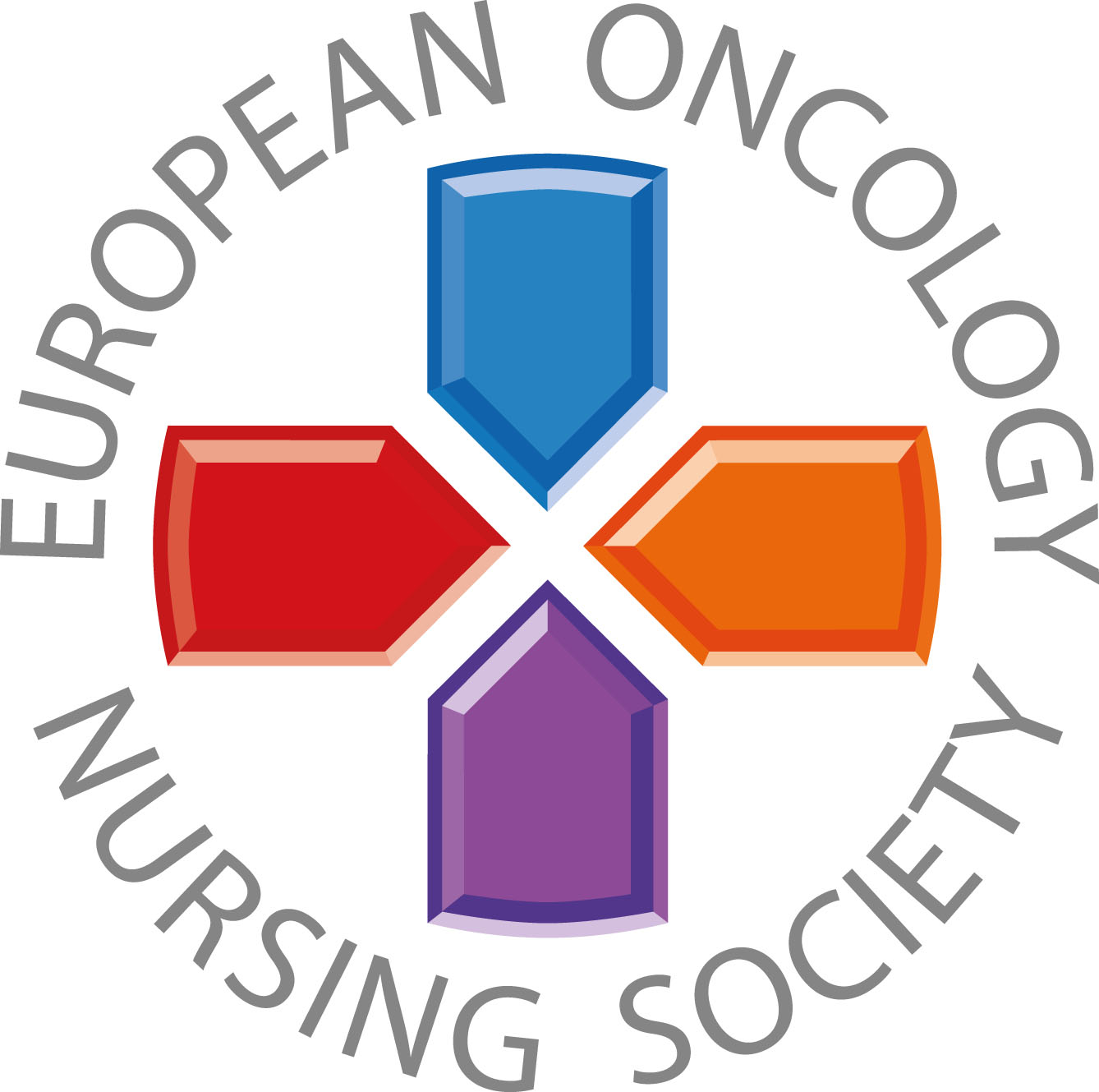 Look after your own health and that of your patients and their families. Recommend and support a healthy diet!
#PrEvCan #CANCERCODE
The PrEvCan© campaign was initiated by EONS and is run in association with key campaign partner, ESMO. More info: www.cancernurse.eu/prevcan
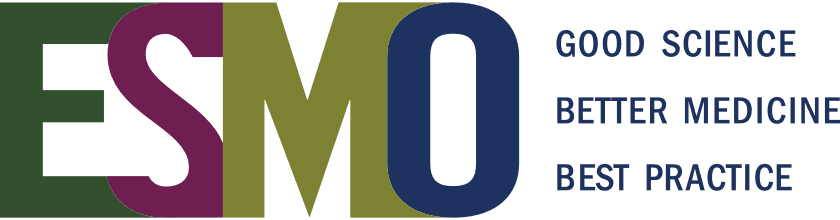 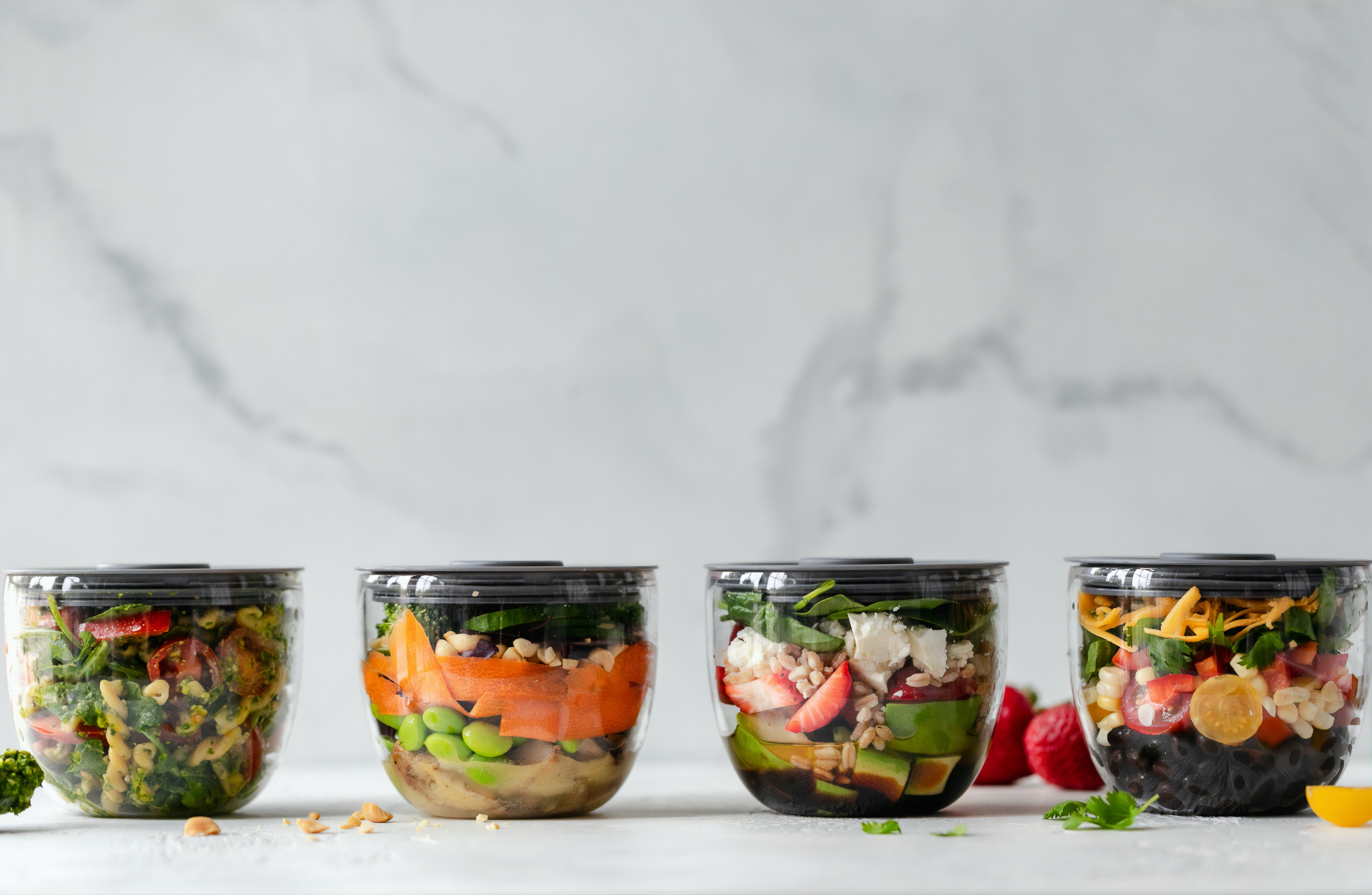 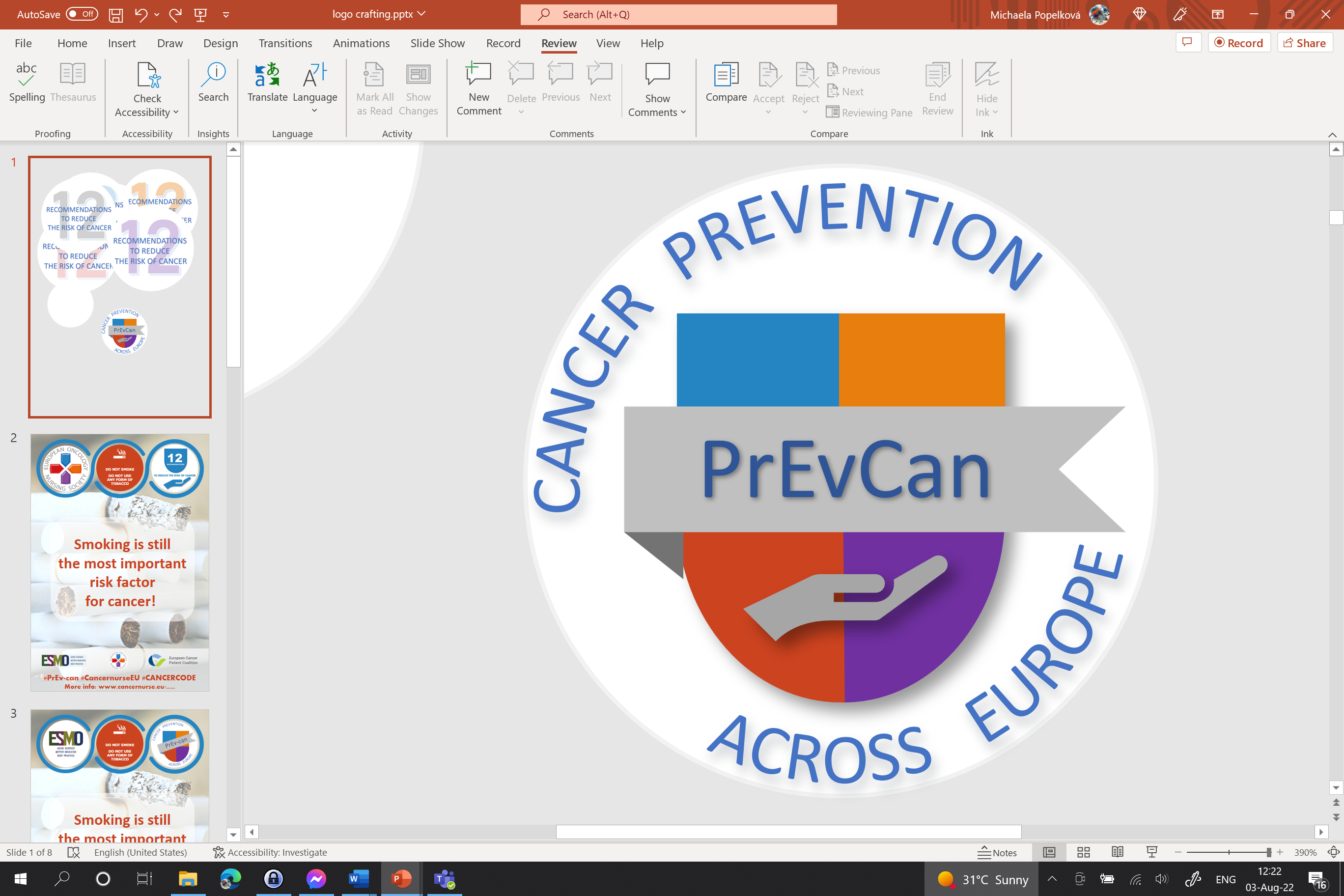 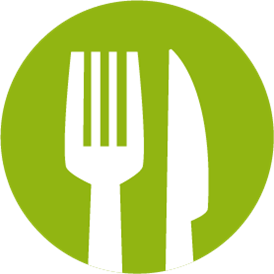 Insert logo of your organization
here
HAVE A HEALTHY DIET
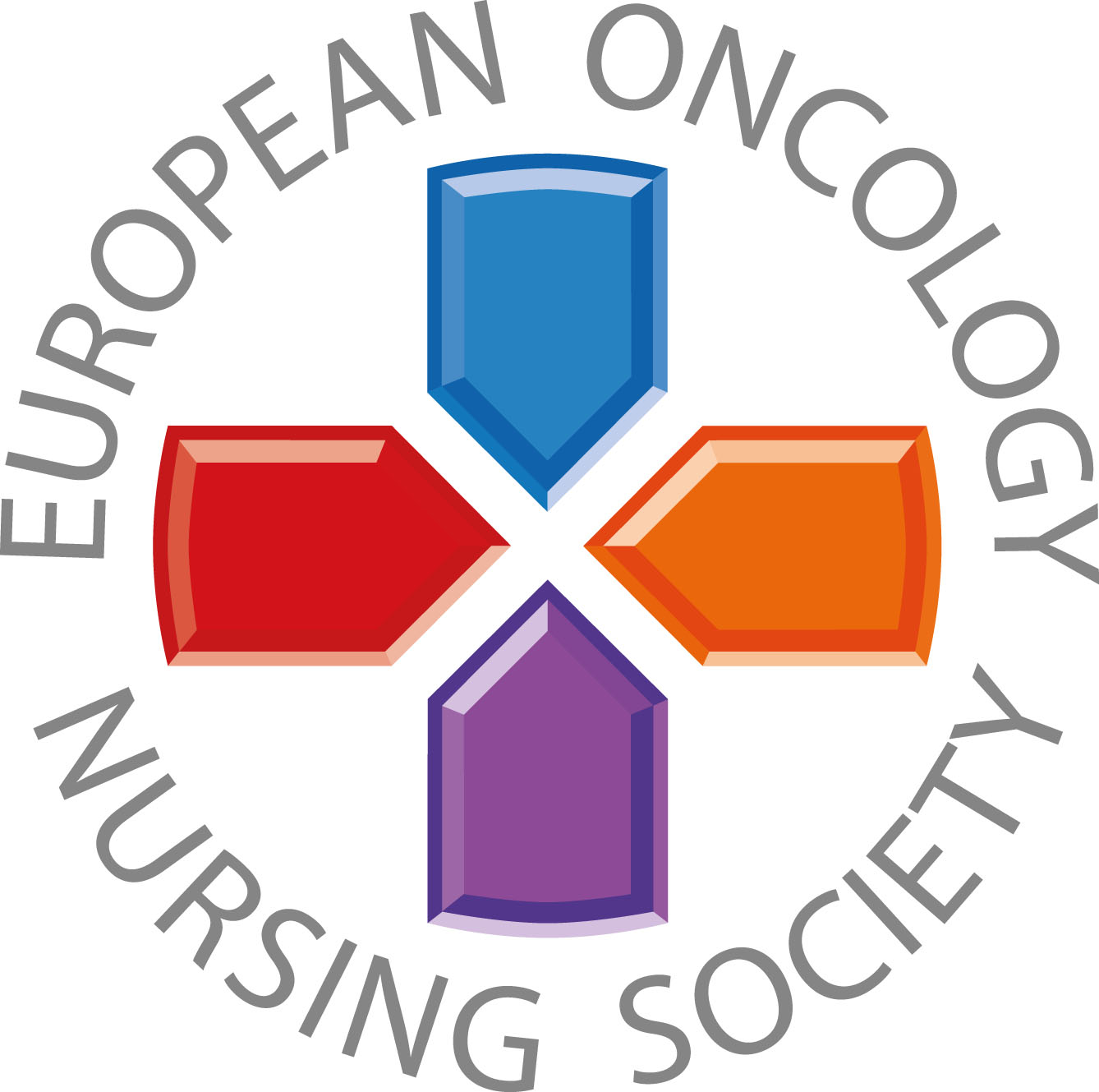 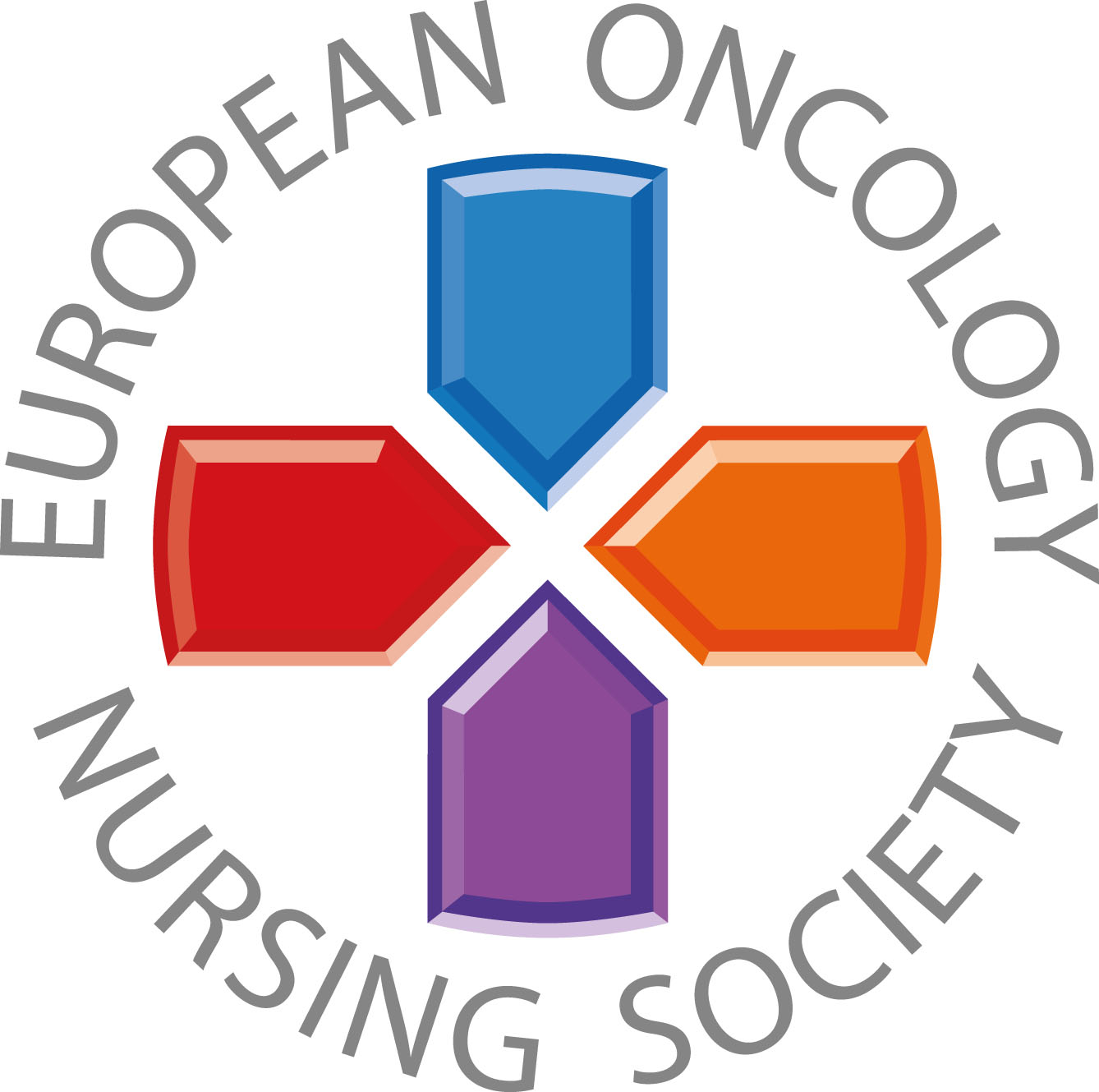 Make sure you chose healthy meals during your shifts
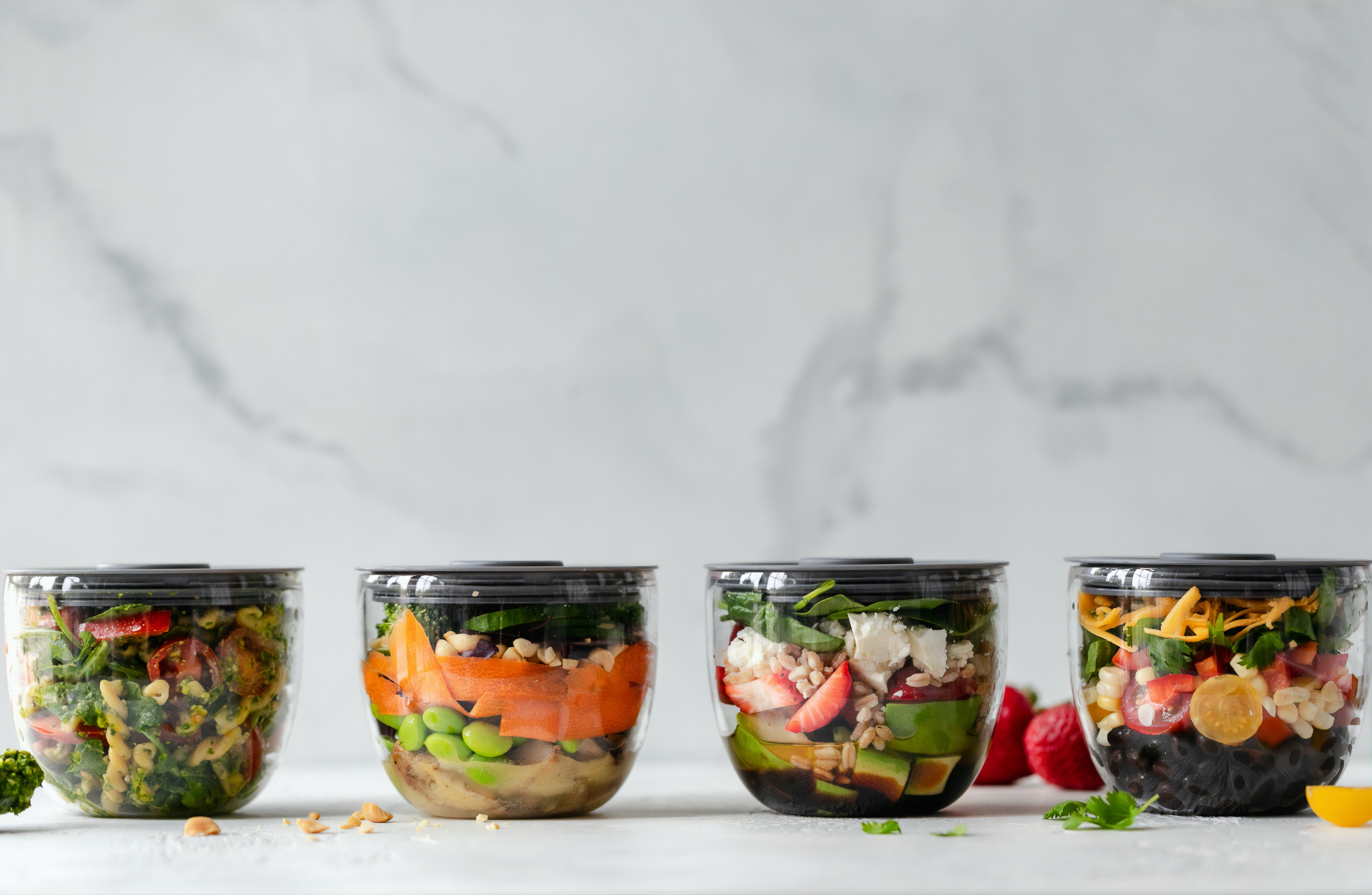 #PrEvCan #CANCERCODE
The PrEvCan© campaign was initiated by EONS and is run in association with key campaign partner, ESMO. More info: www.cancernurse.eu/prevcan
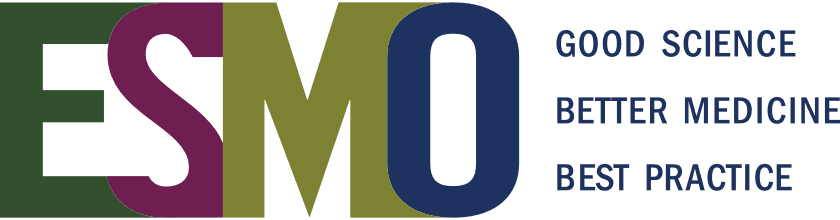 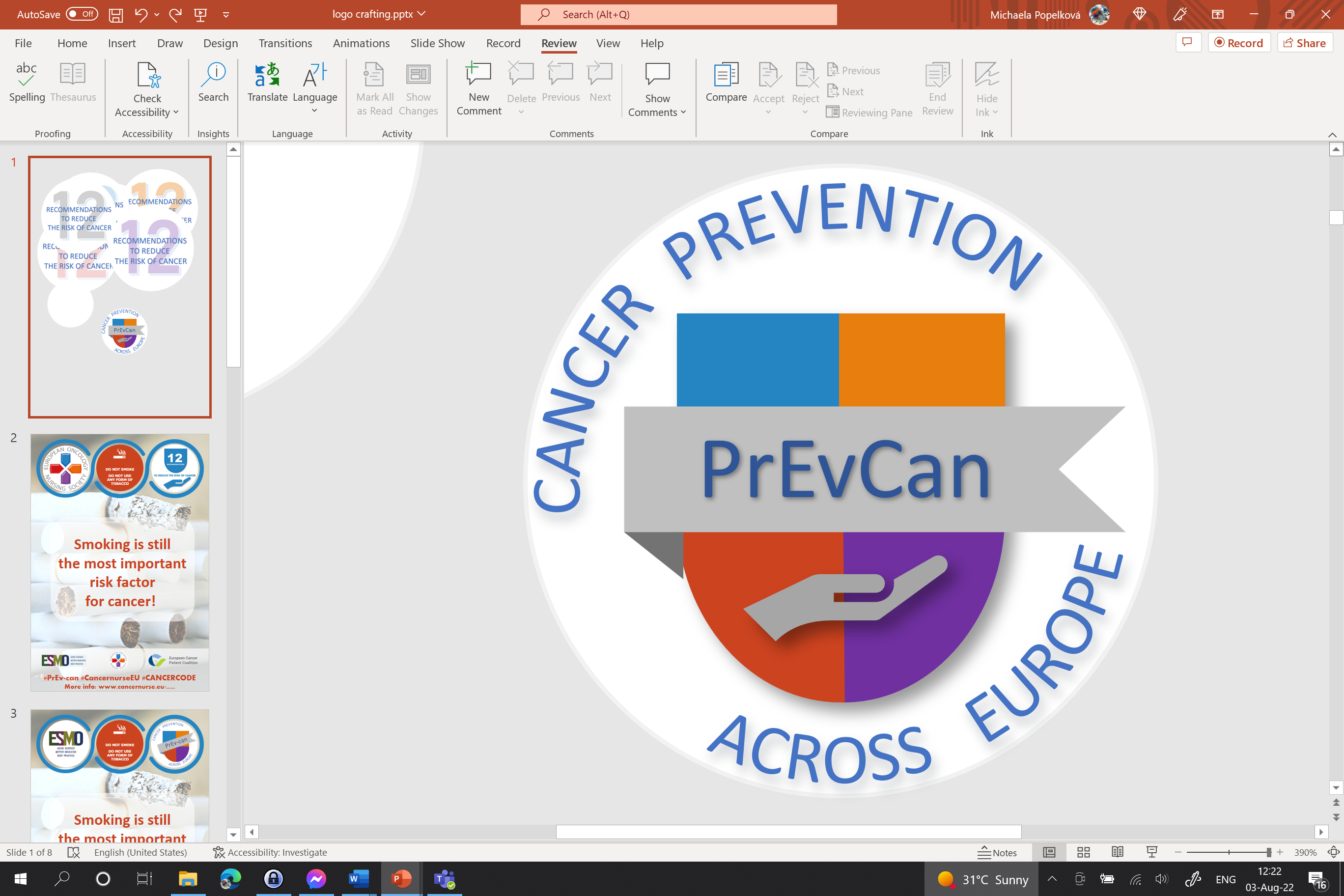 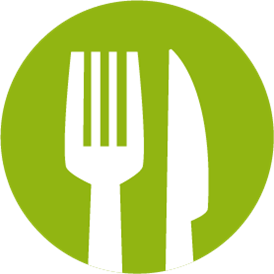 Insert logo of your organization
here
HAVE A HEALTHY DIET
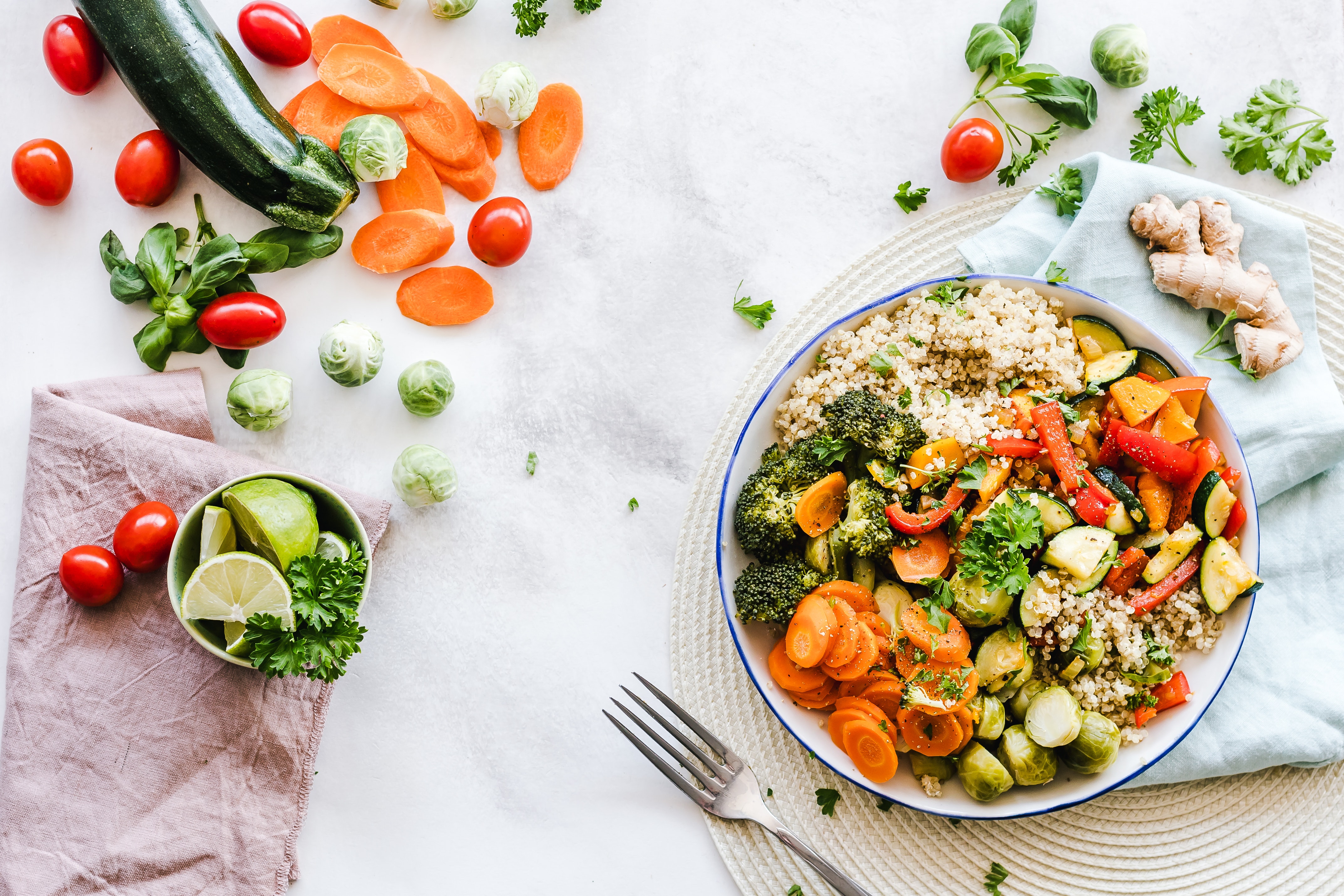 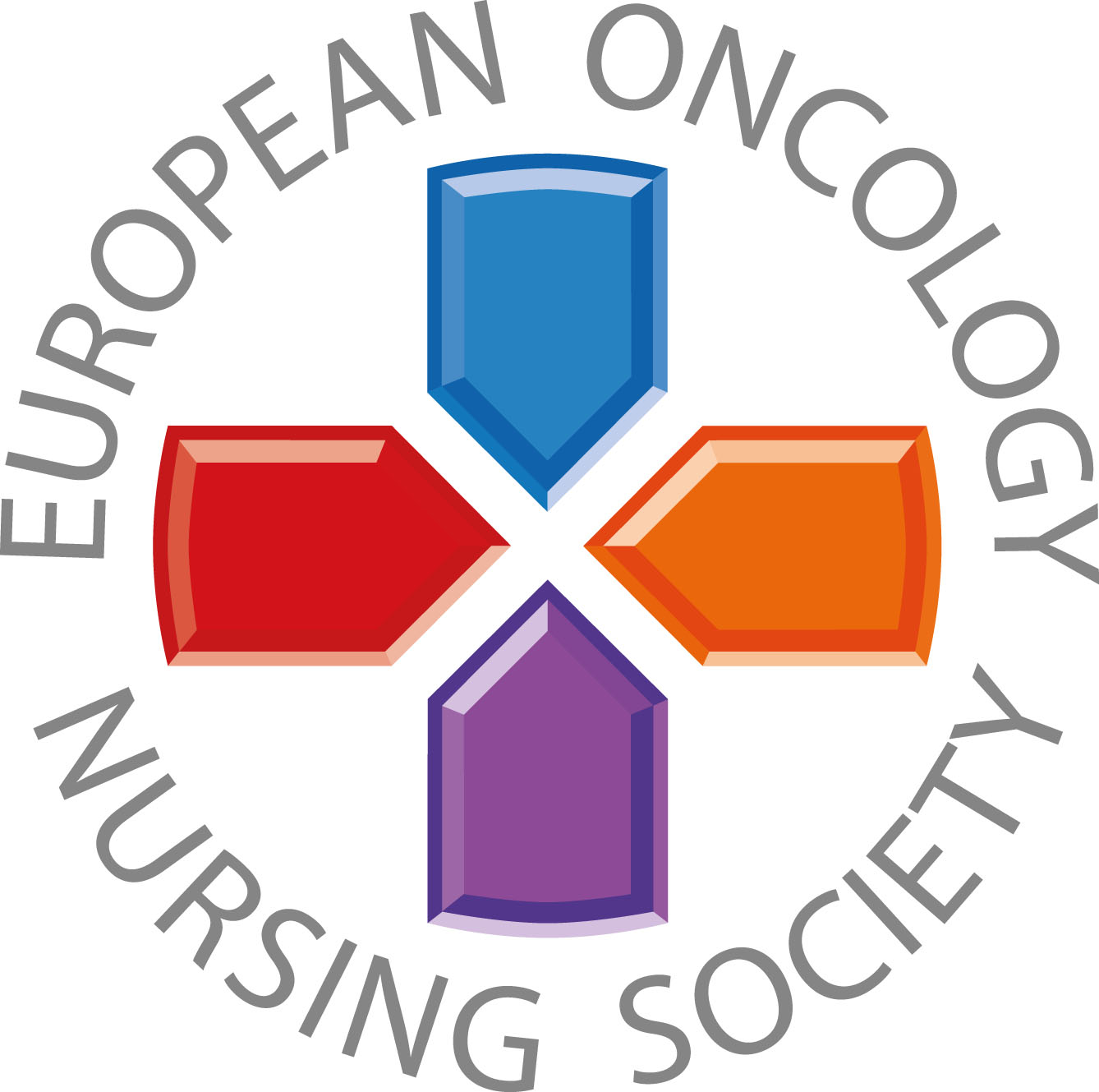 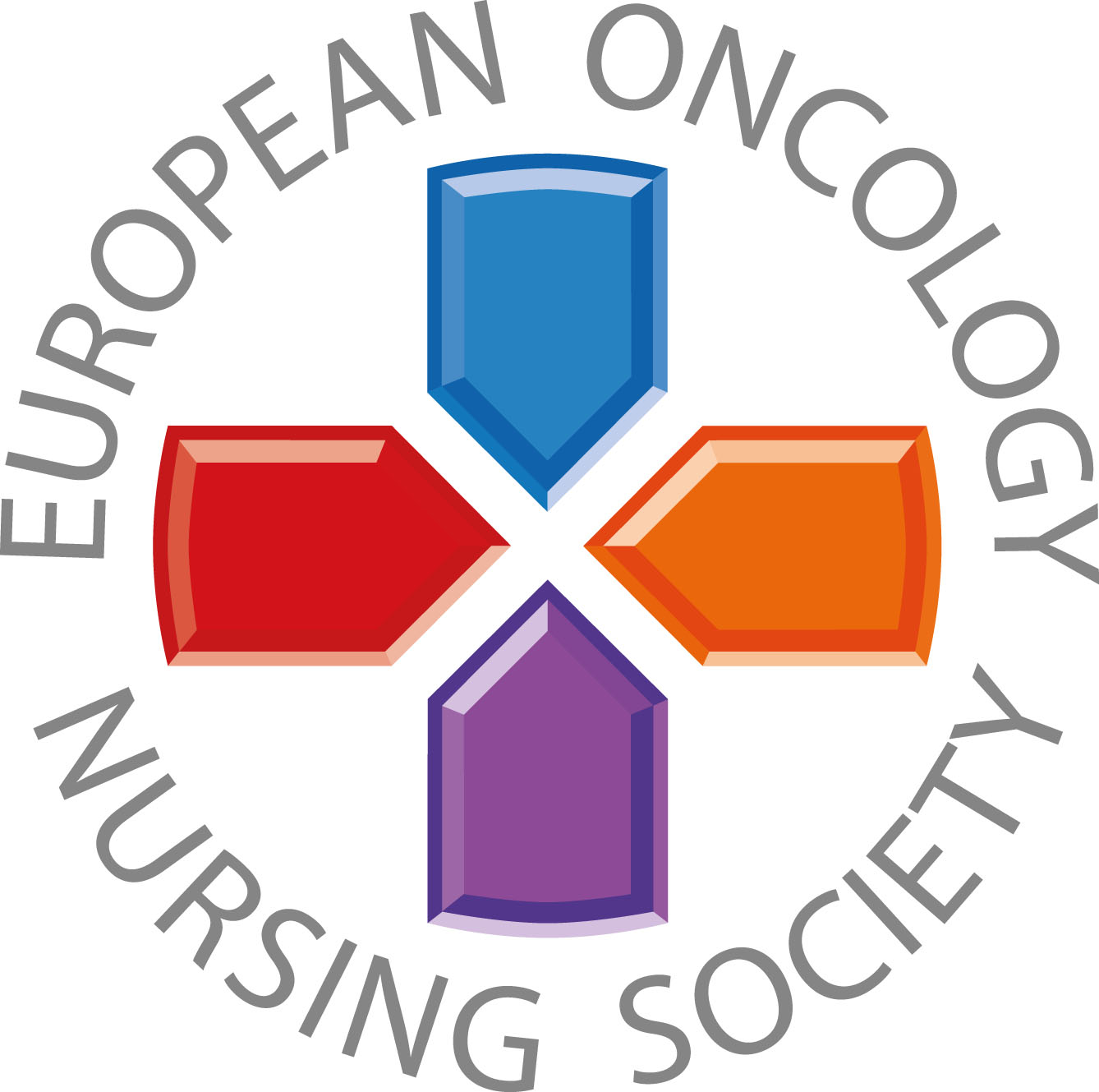 Paste your photo
Customized message
#PrEvCan #CANCERCODE
The PrEvCan© campaign was initiated by EONS and is run in association with key campaign partner, ESMO. More info: www.cancernurse.eu/prevcan
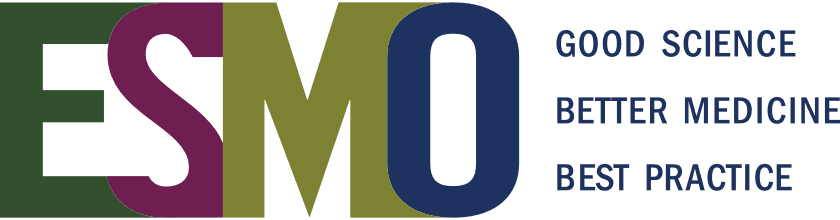